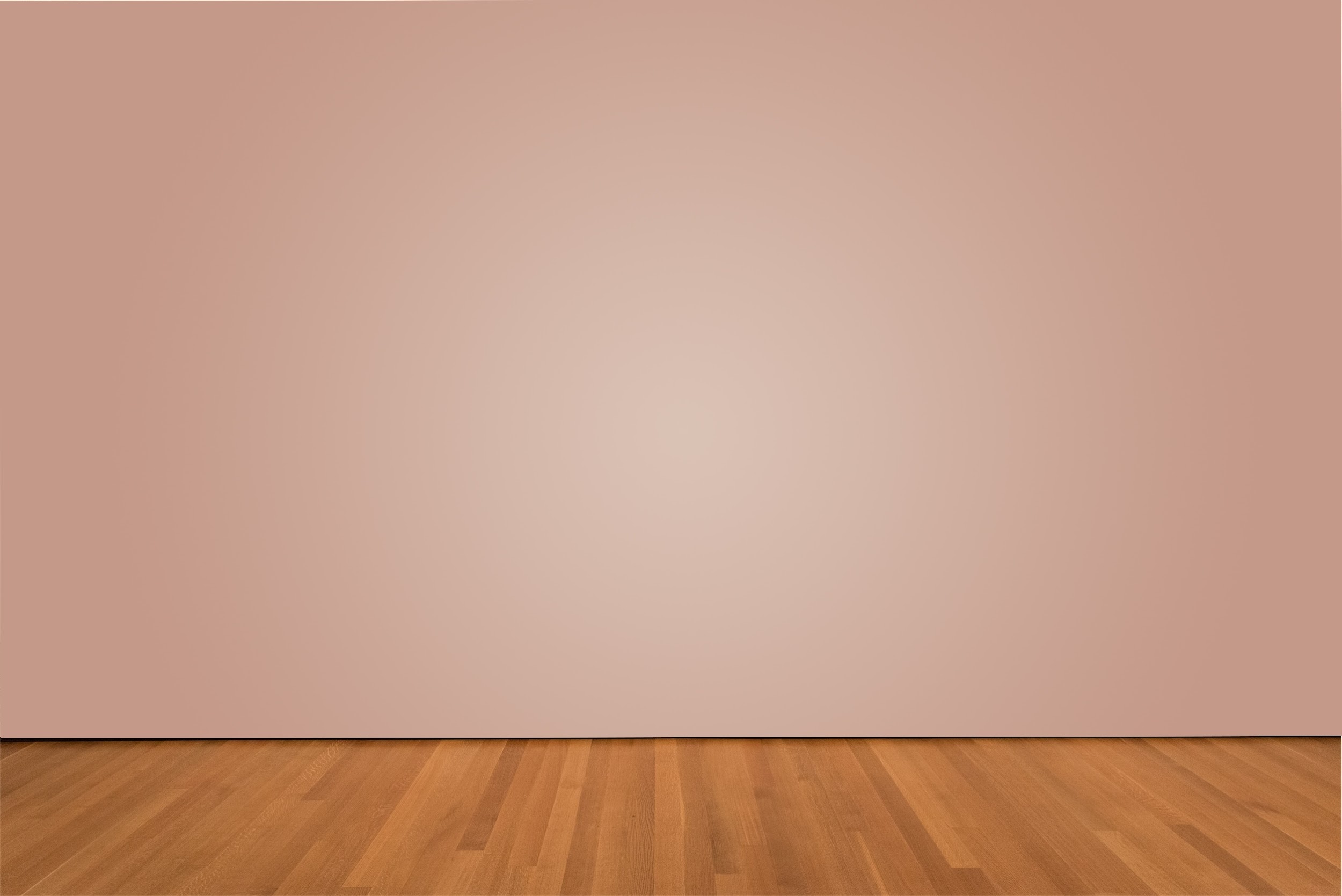 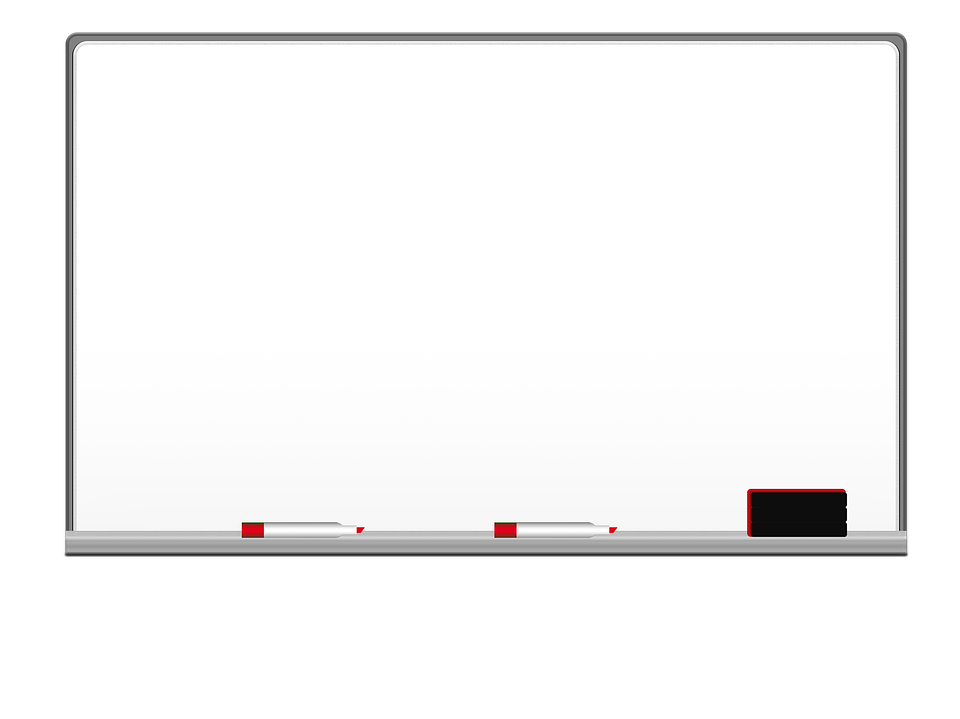 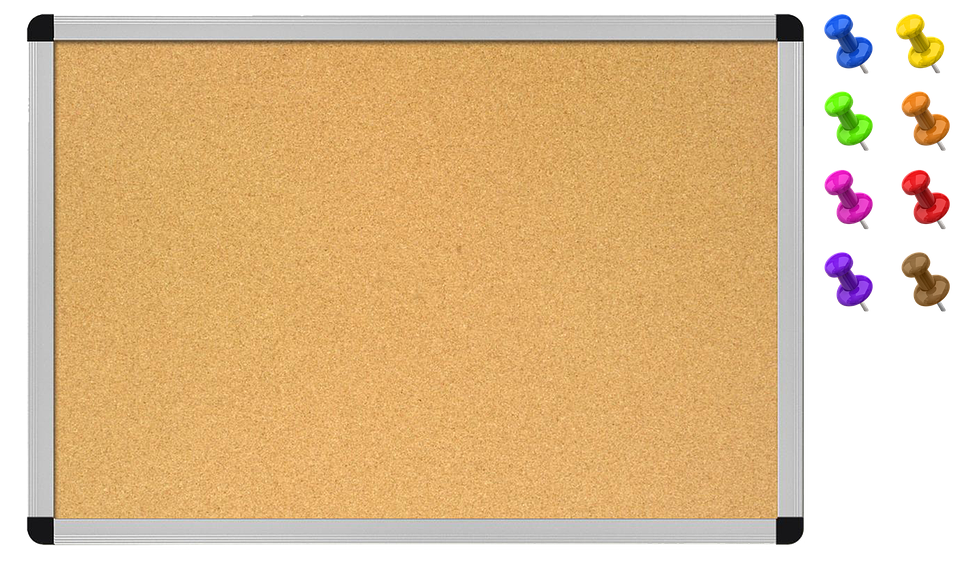 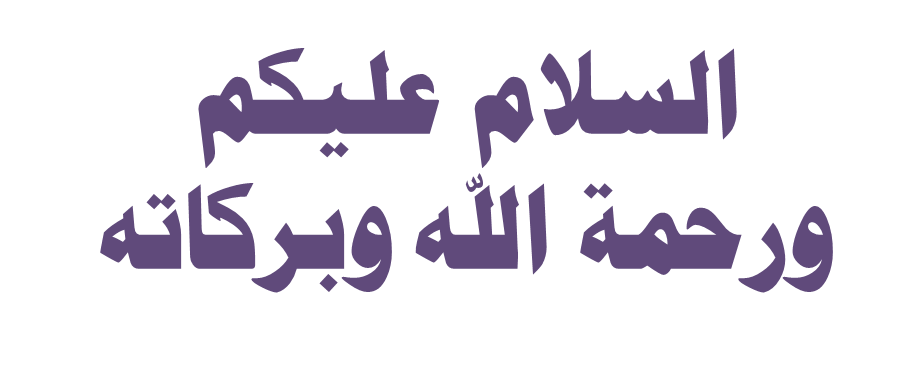 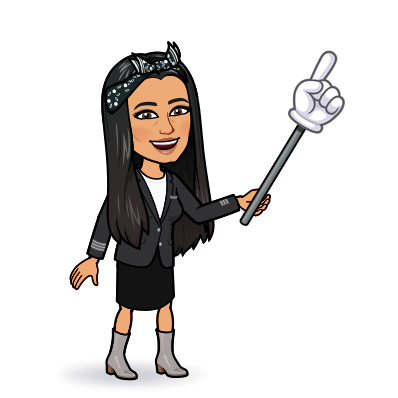 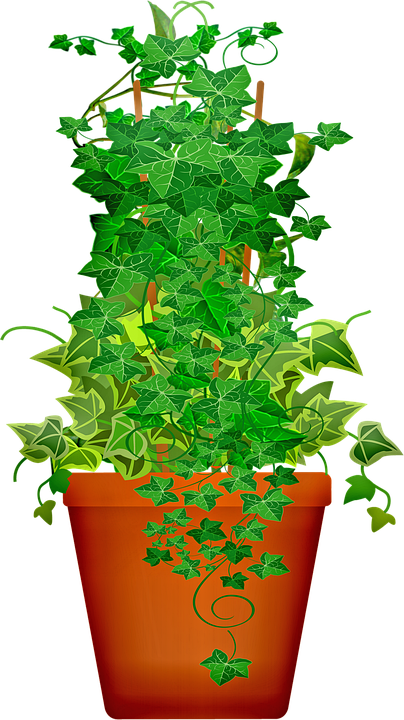 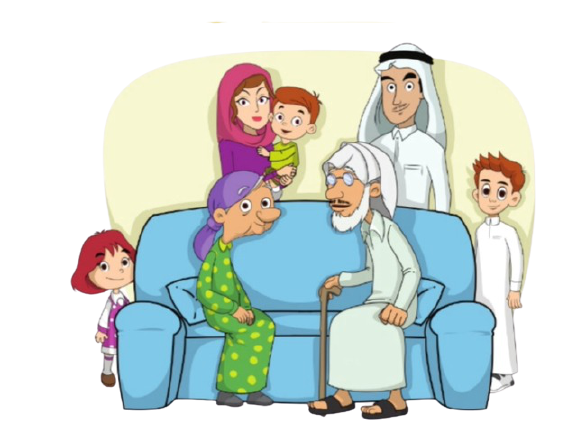 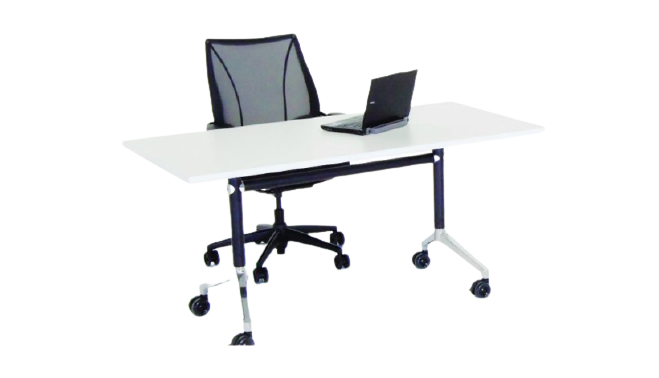 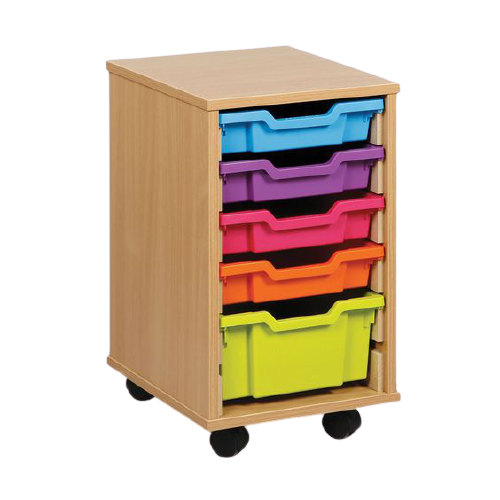 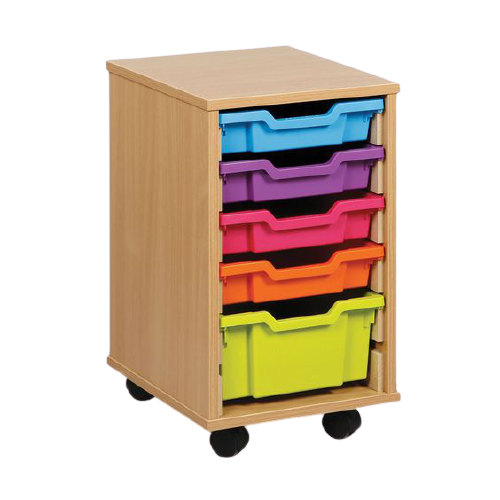 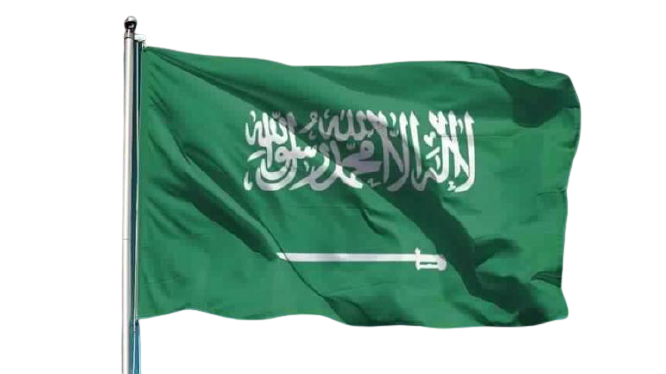 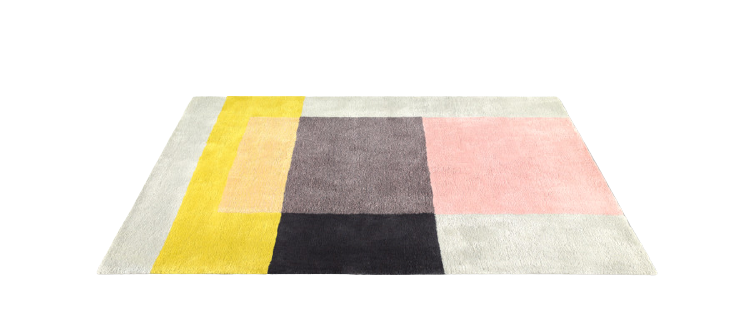 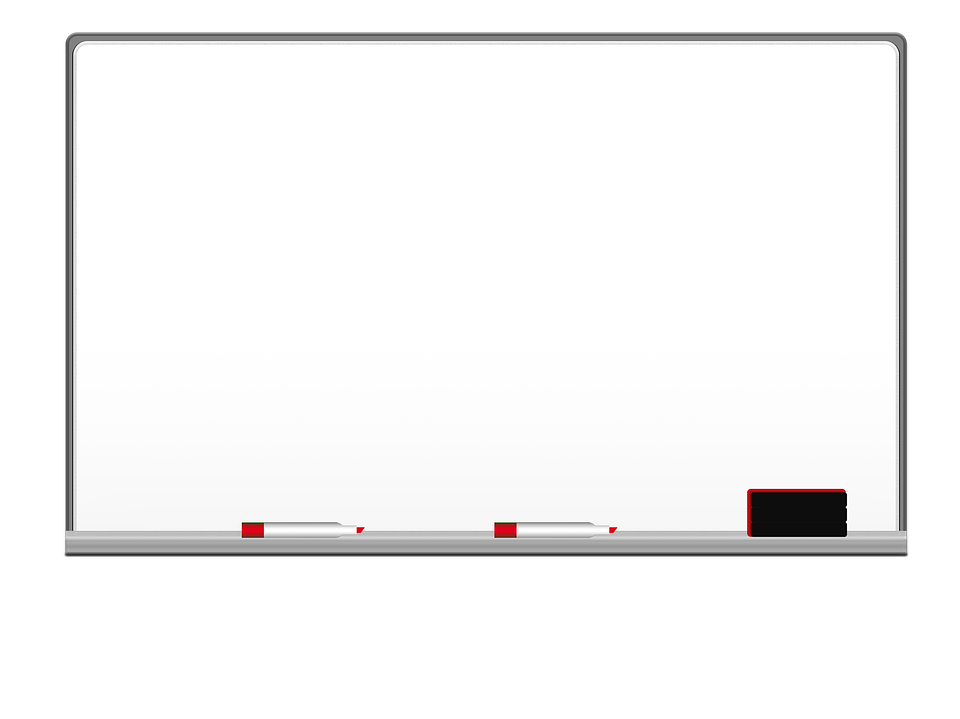 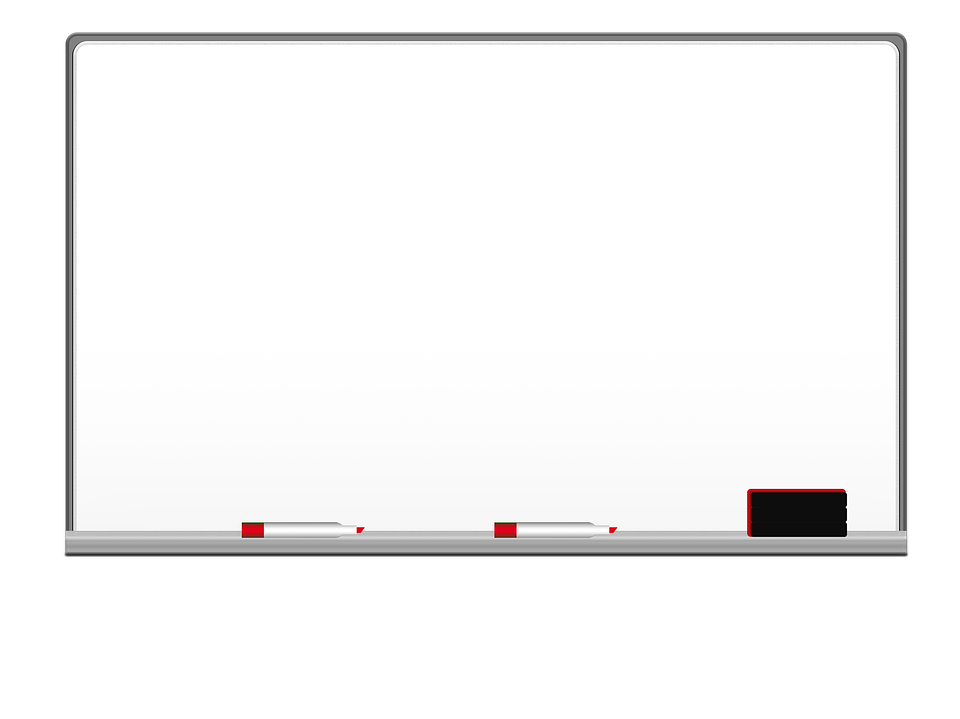 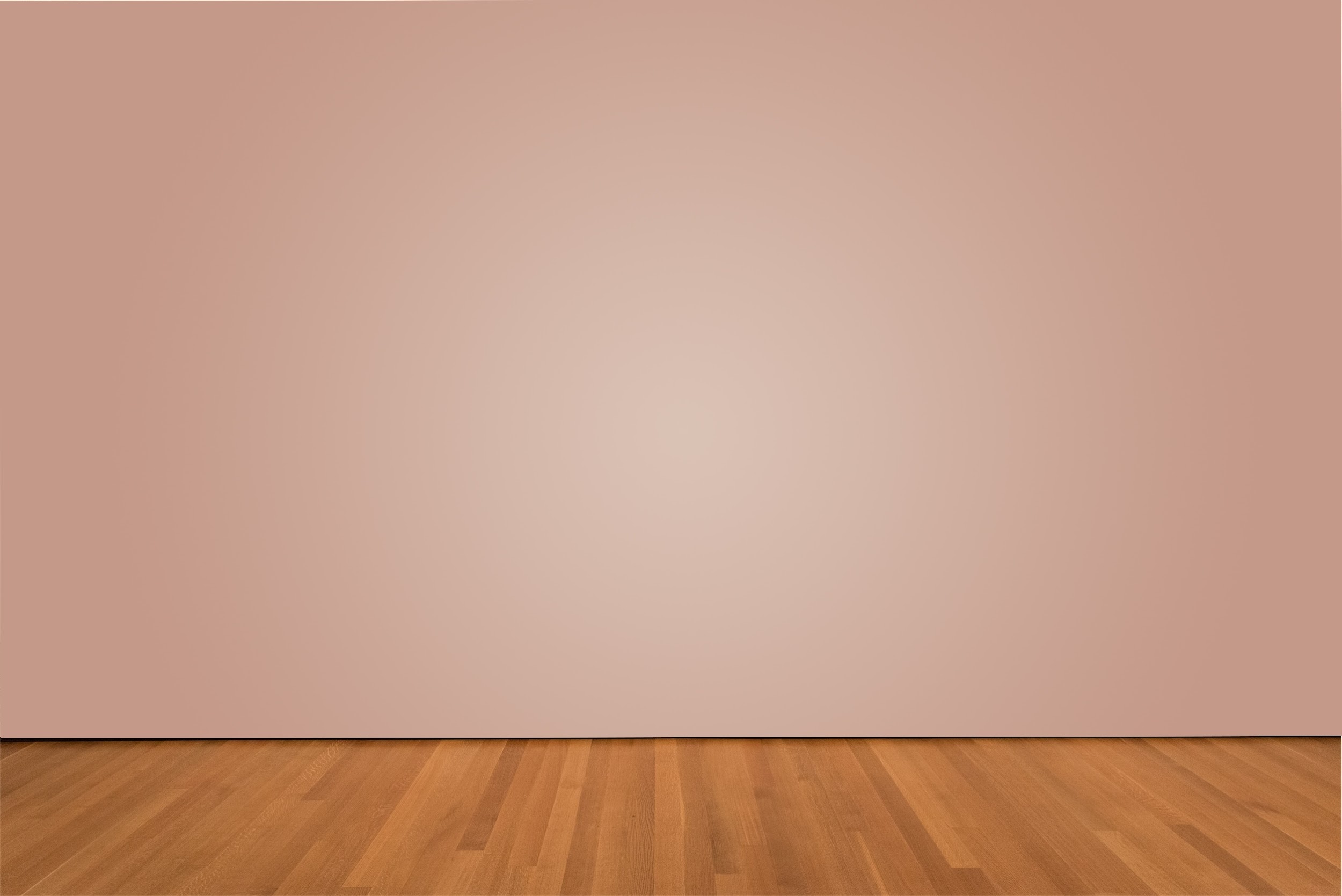 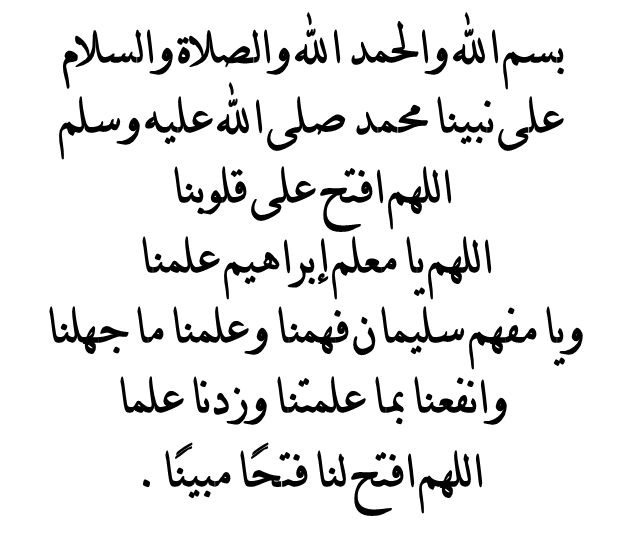 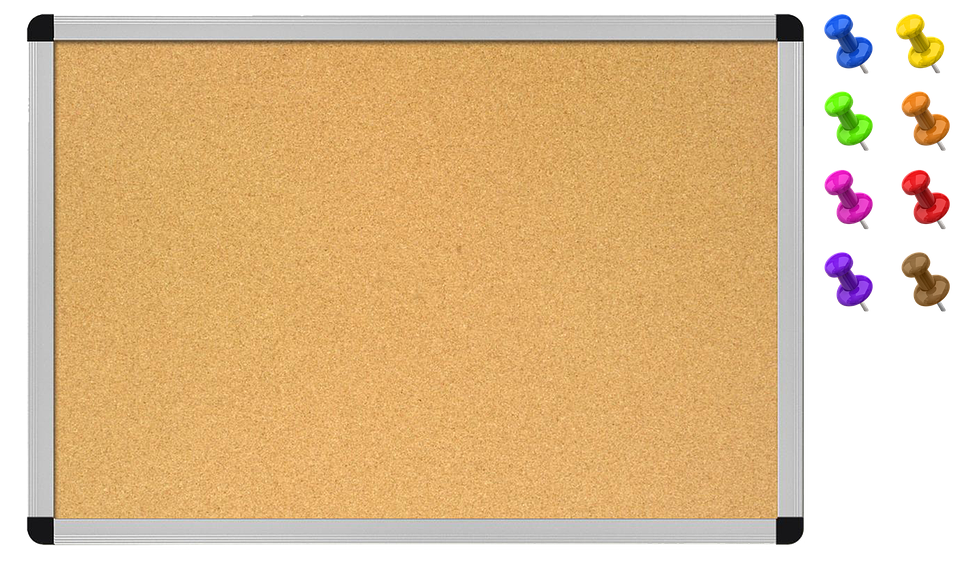 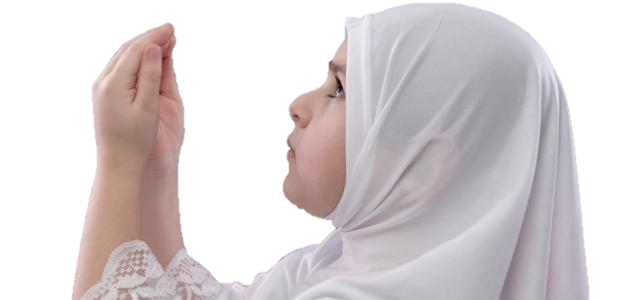 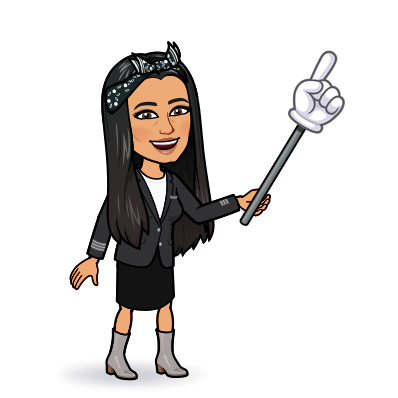 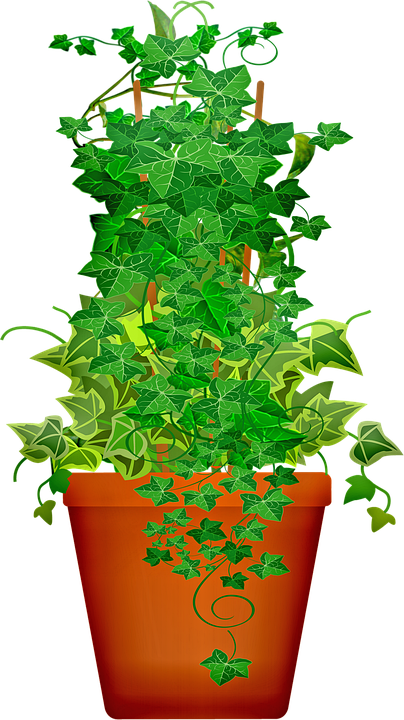 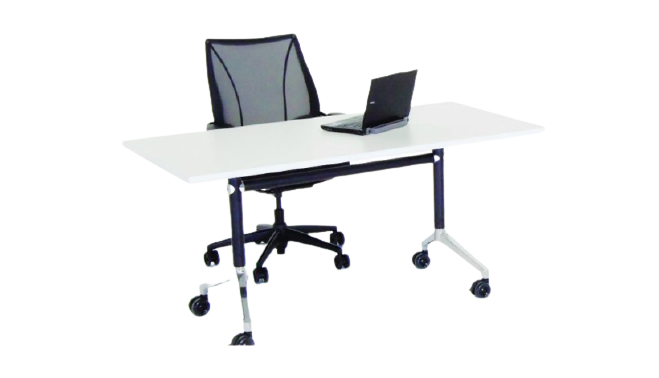 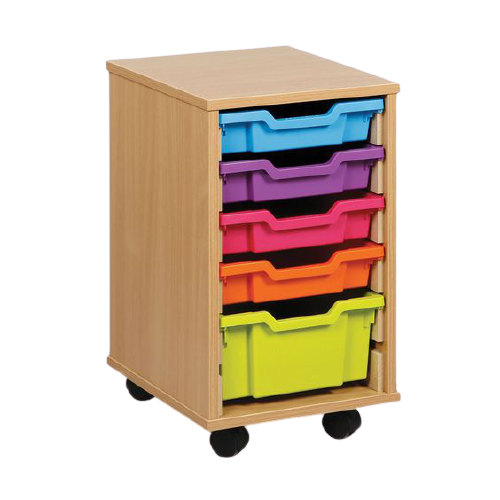 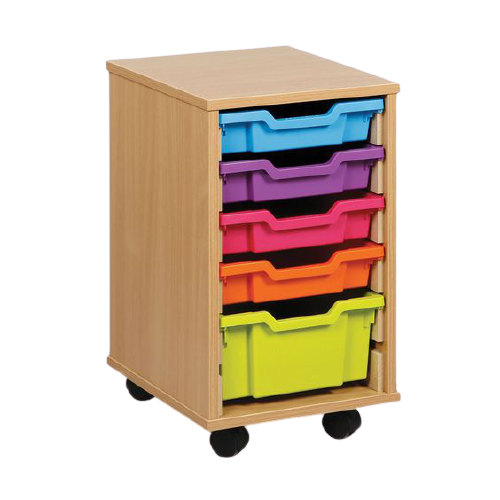 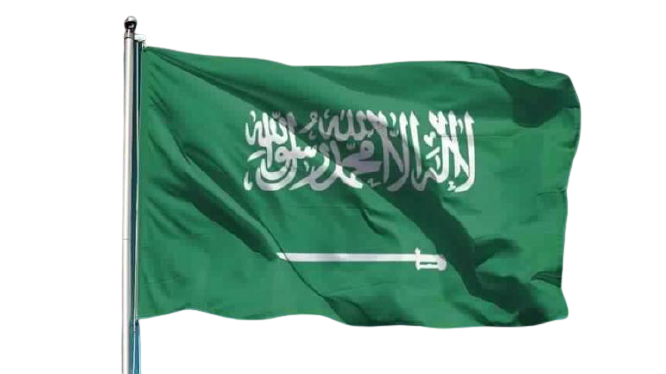 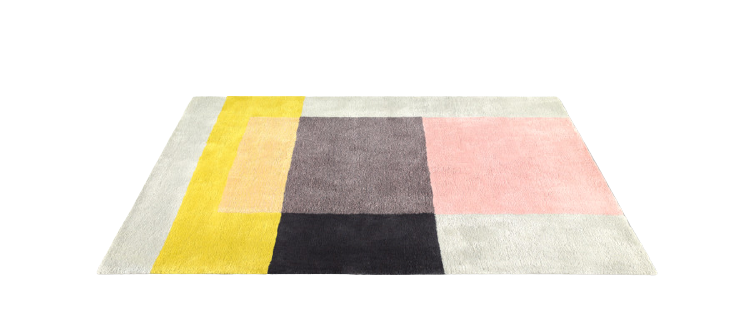 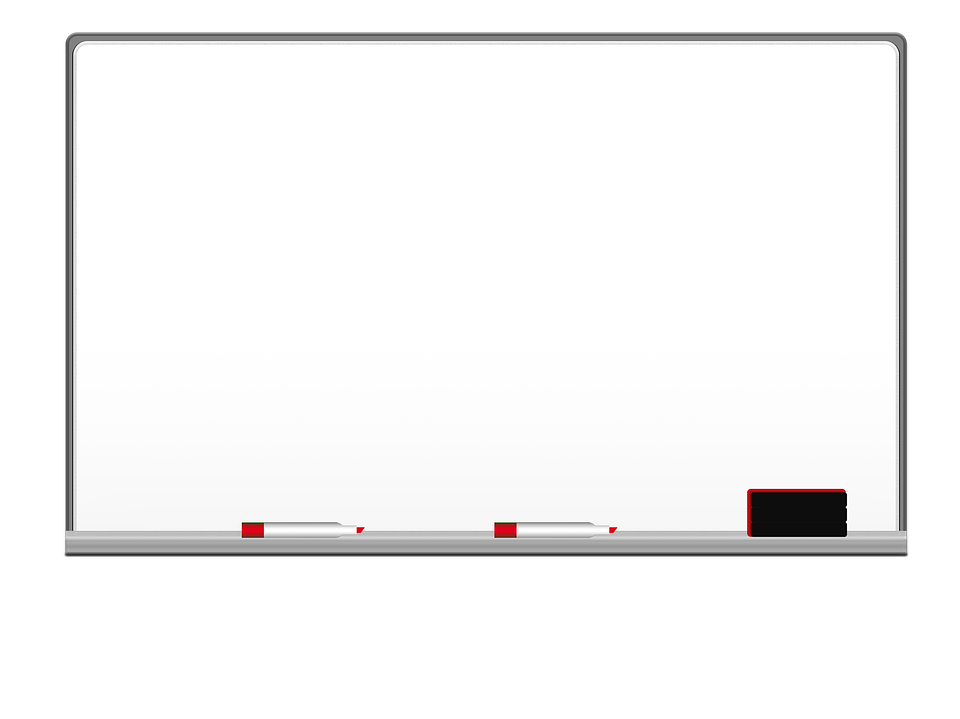 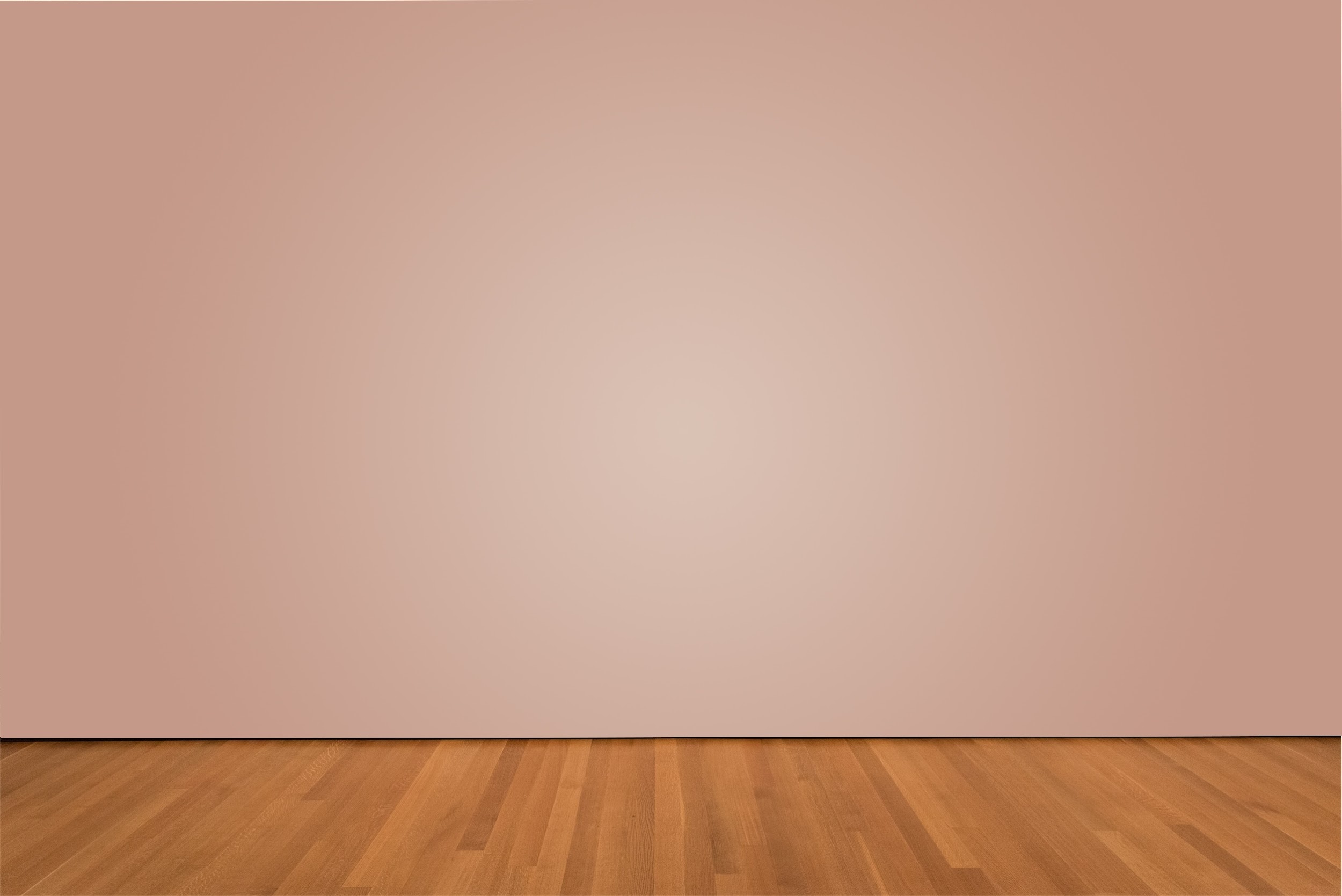 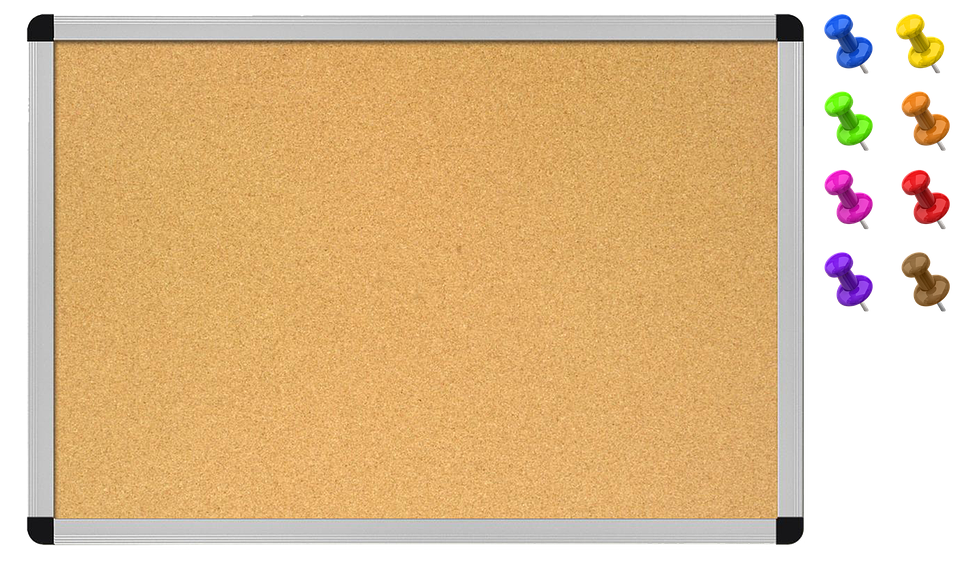 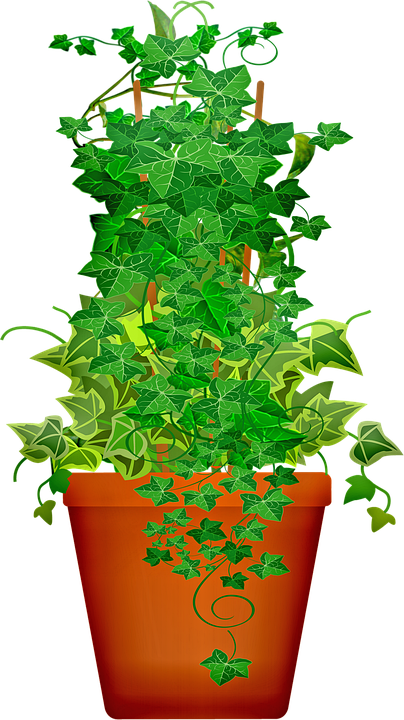 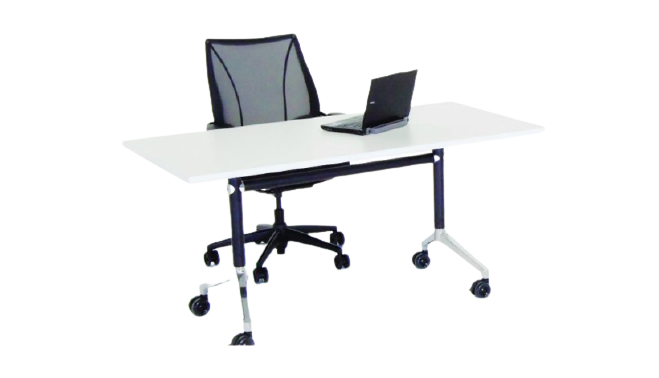 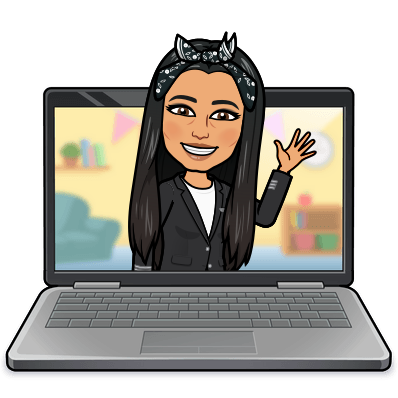 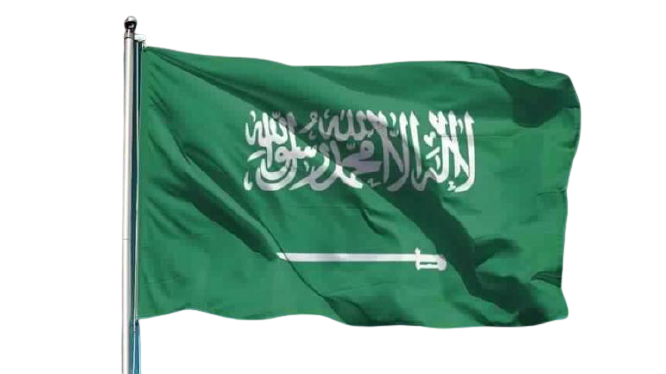 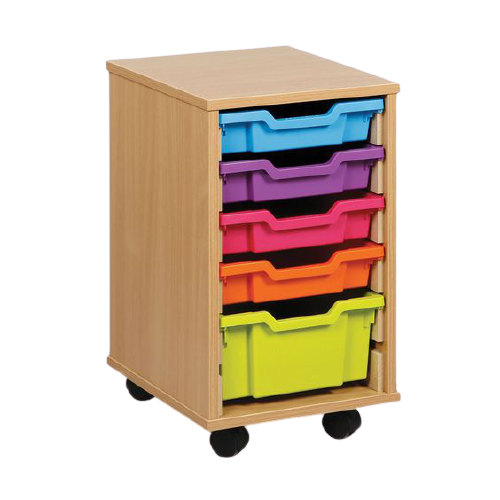 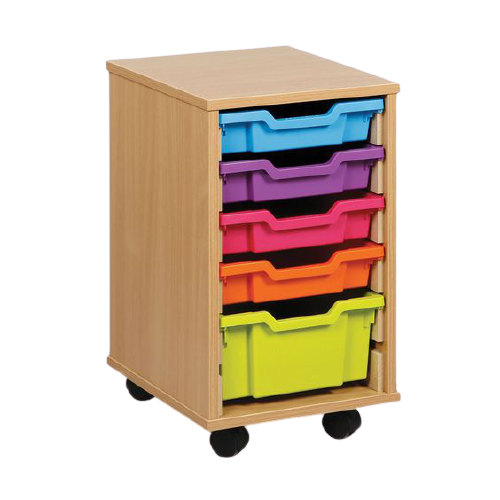 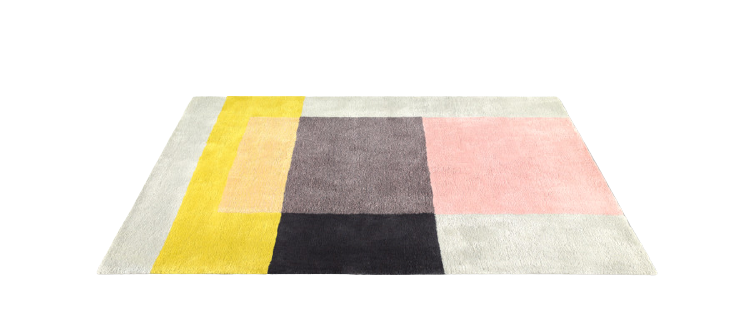 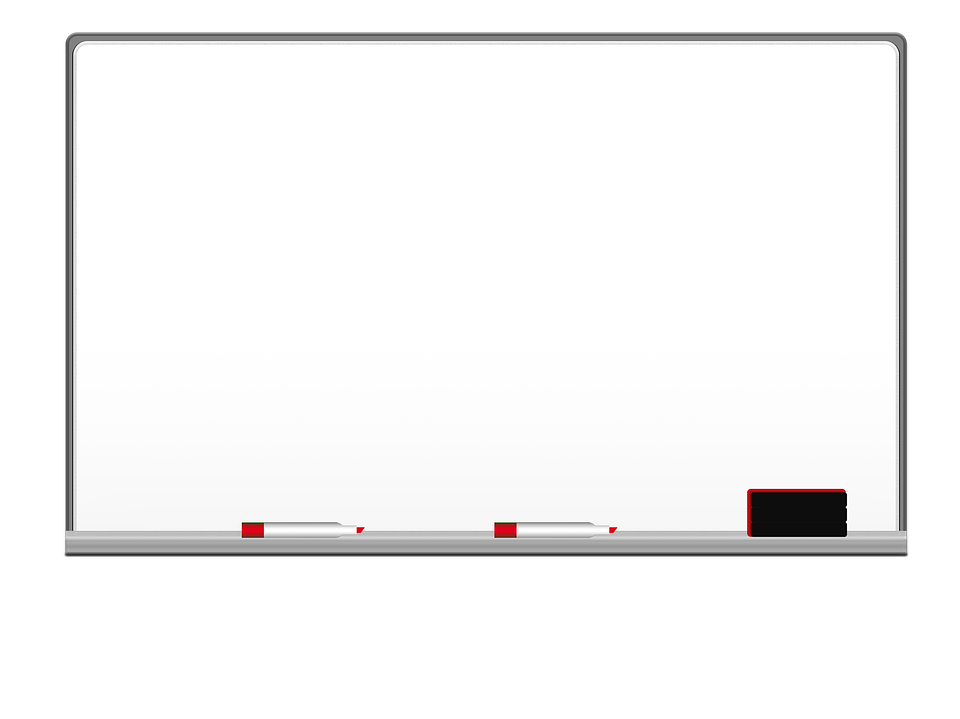 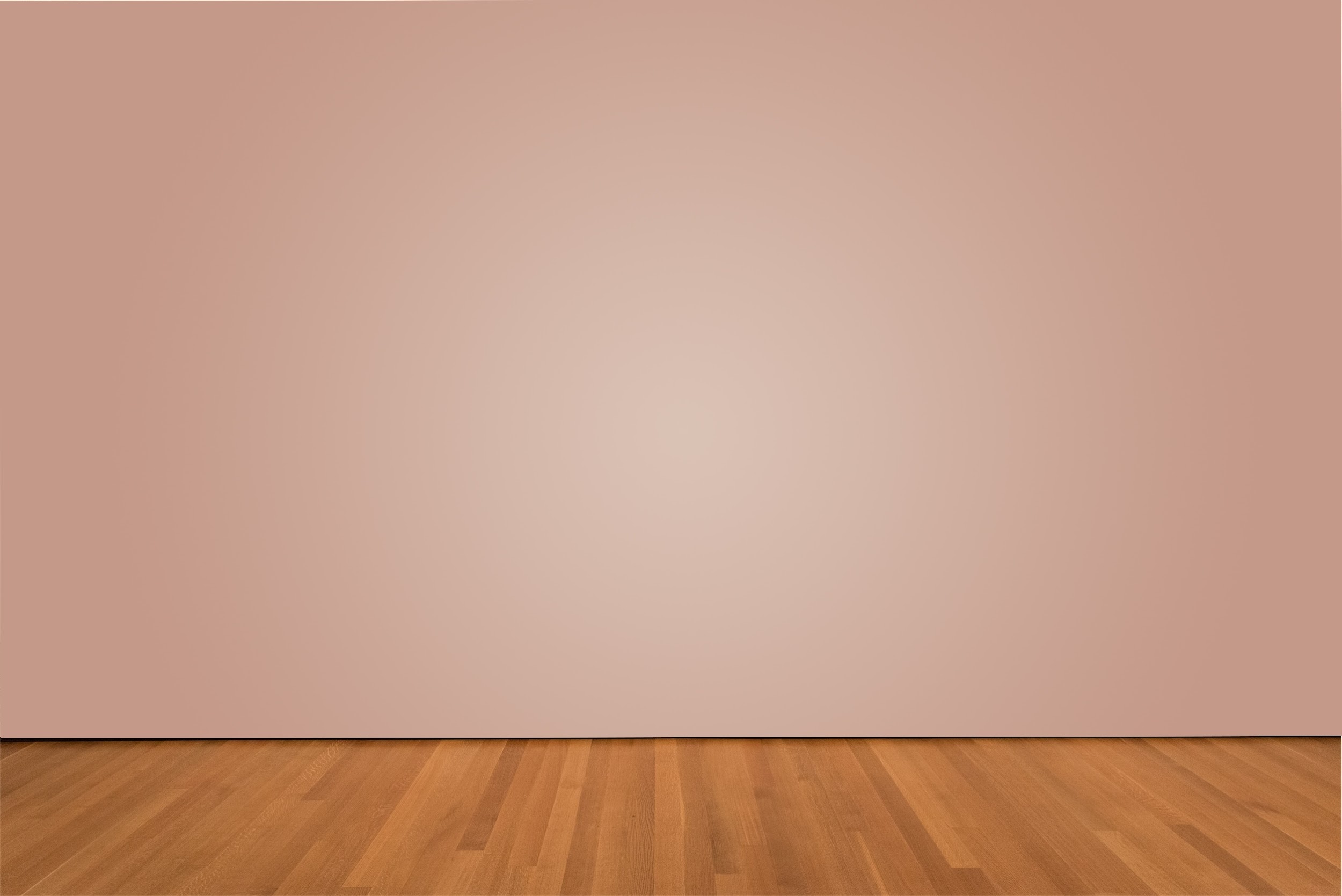 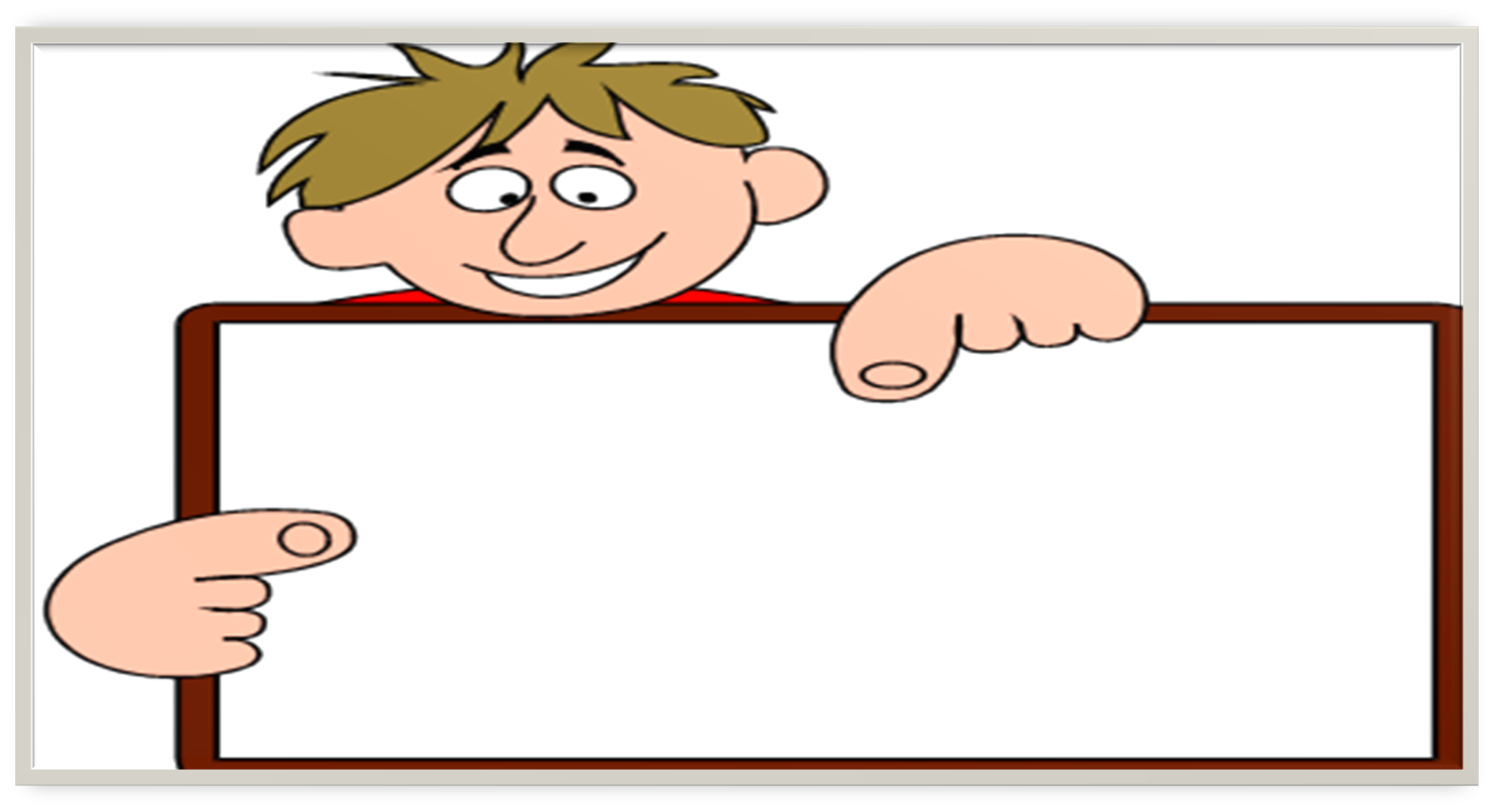 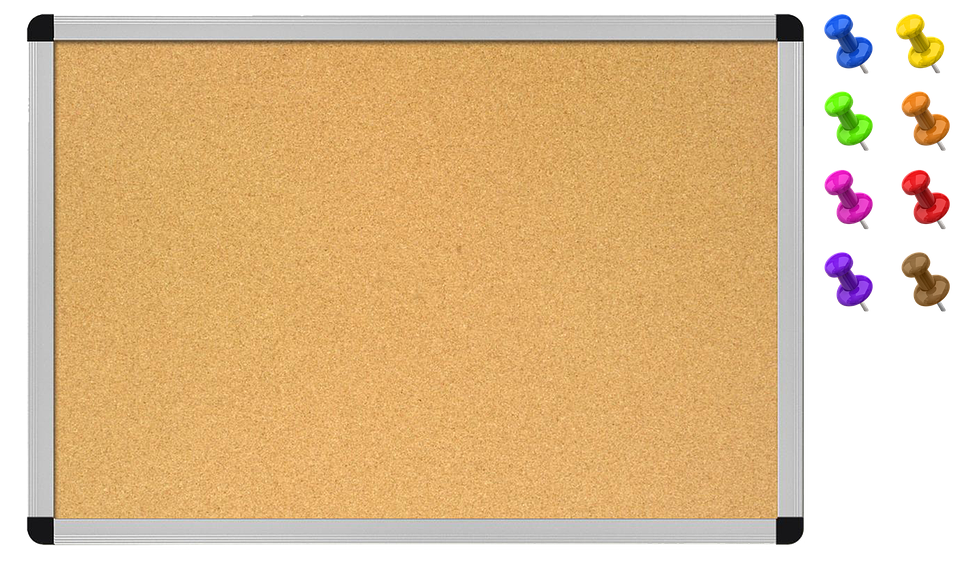 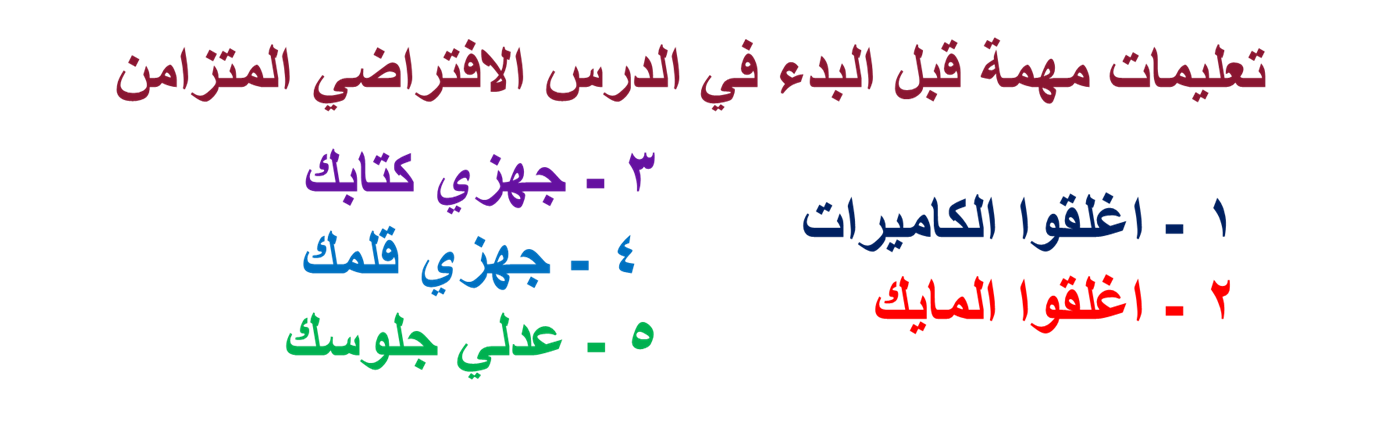 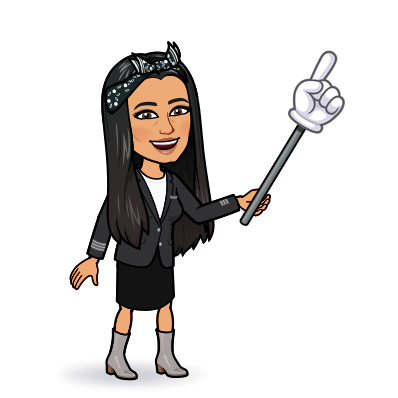 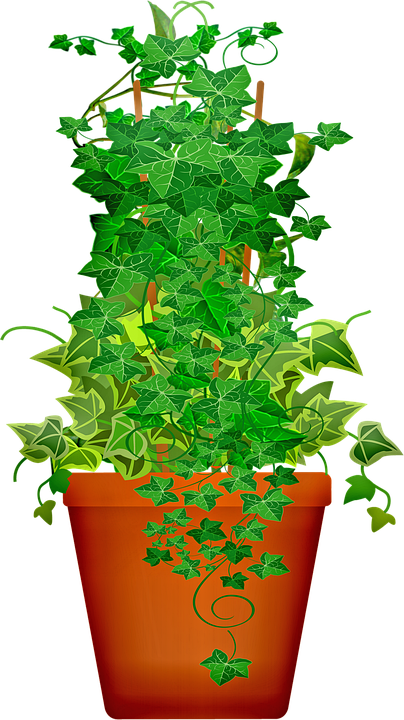 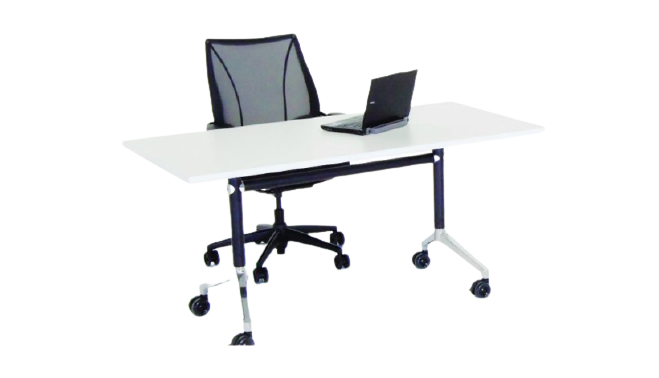 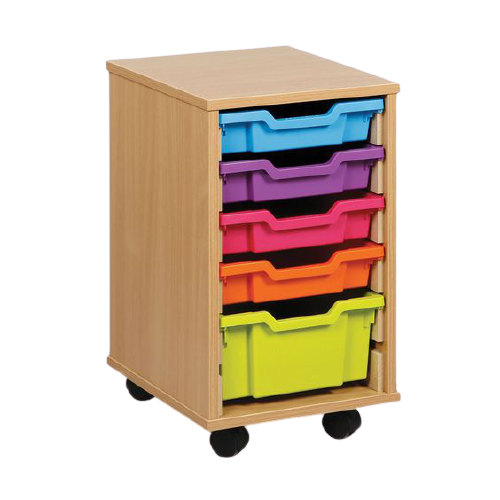 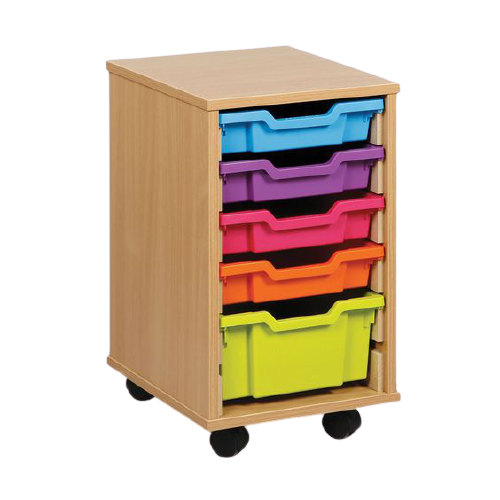 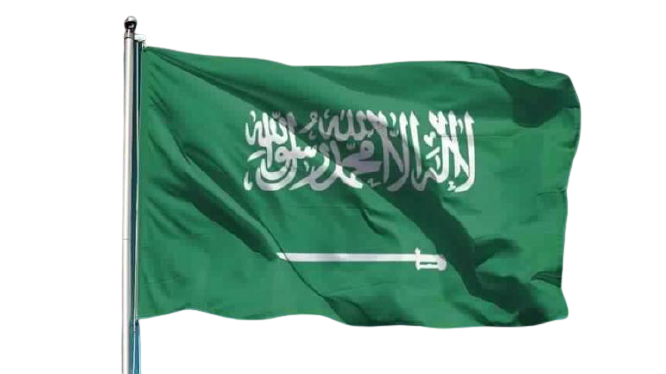 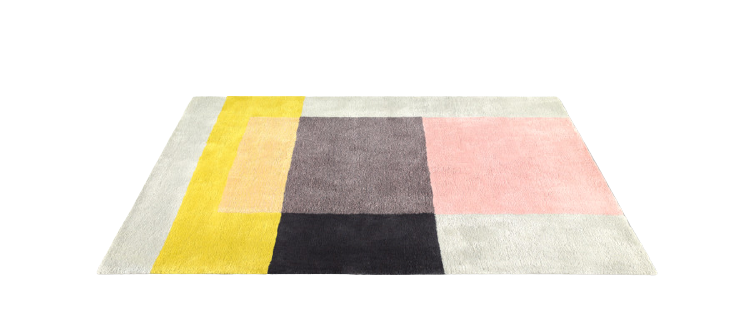 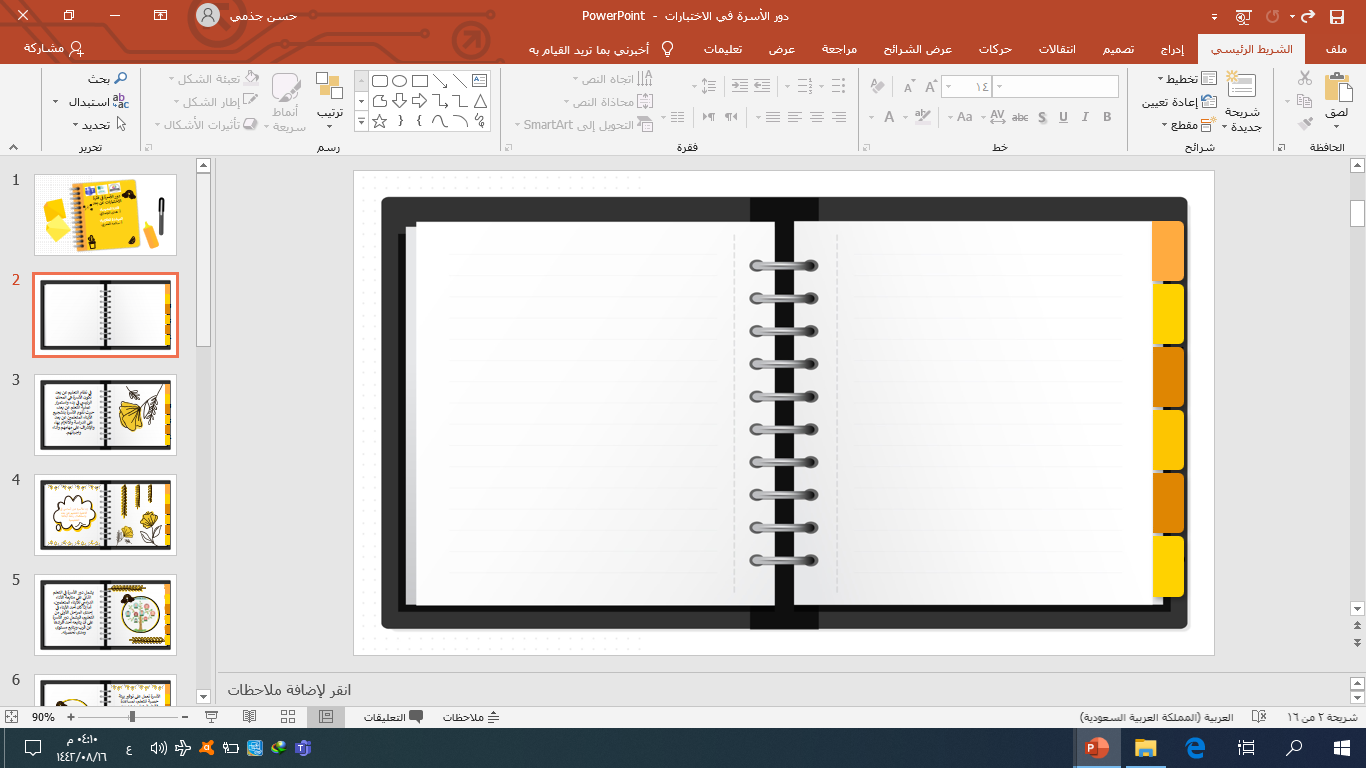 قوانين التعلم عن بعد
كيف أكون مميزة؟
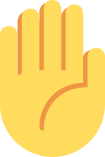 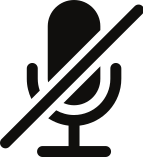 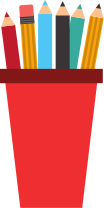 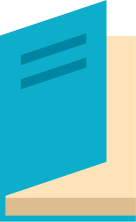 رفع اليد
للمشاركة
اغلاق
 المايك
جهز
أدواتك المدرسية
كتابك 
المدرسي
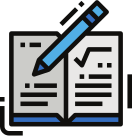 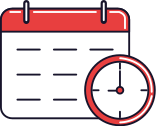 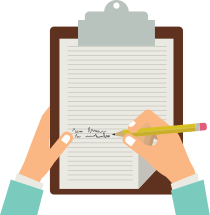 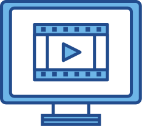 الالتزام 
بوقت الحصة
تسليم الواجب
قبل
تاريخ الاستحقاق
دون ملاحظاتك
المهمه
انتبه جيدا 
للشرح
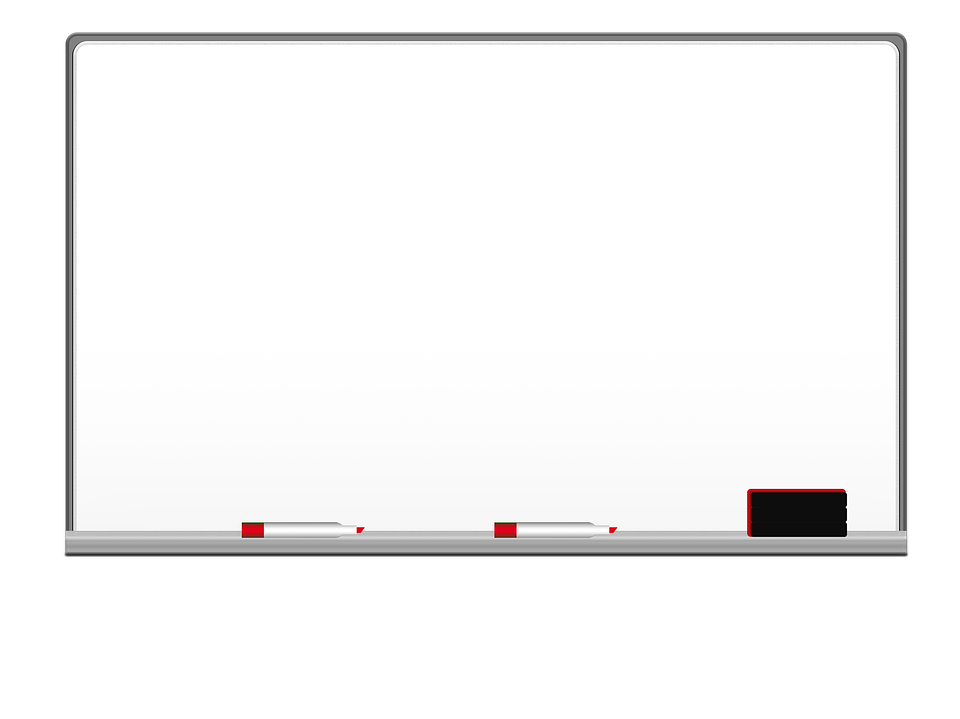 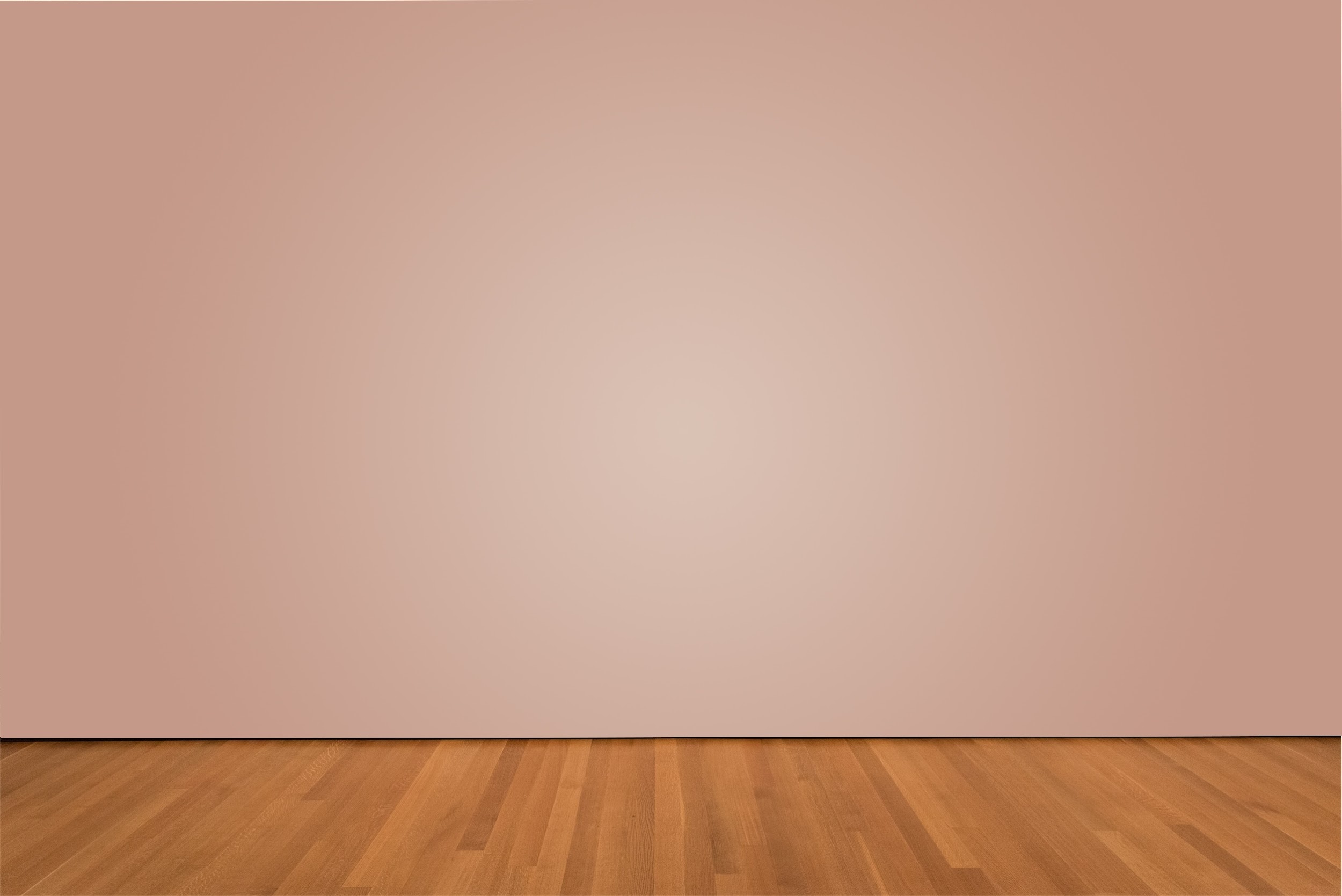 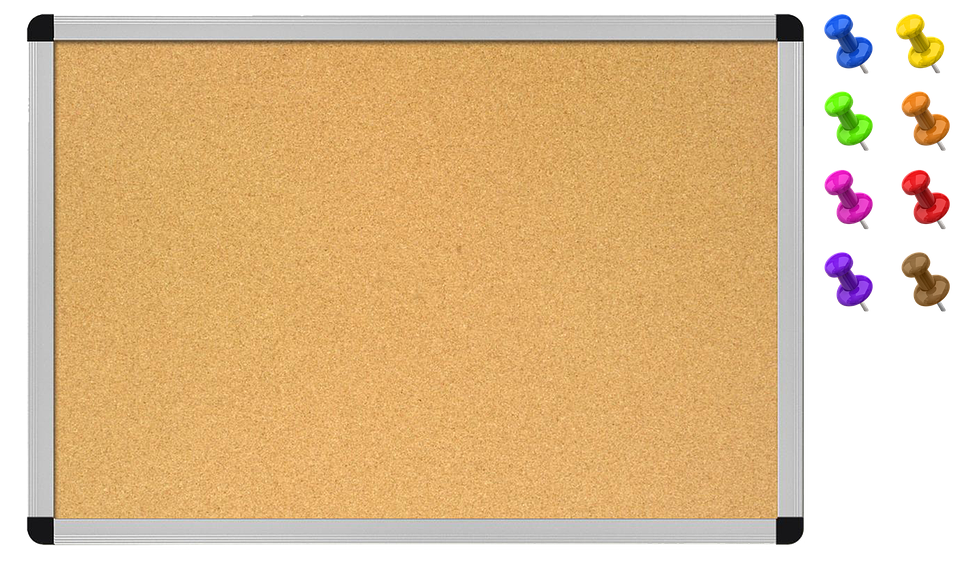 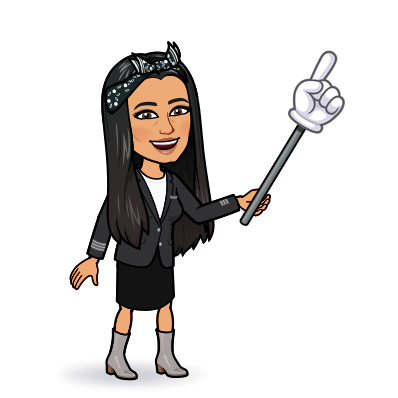 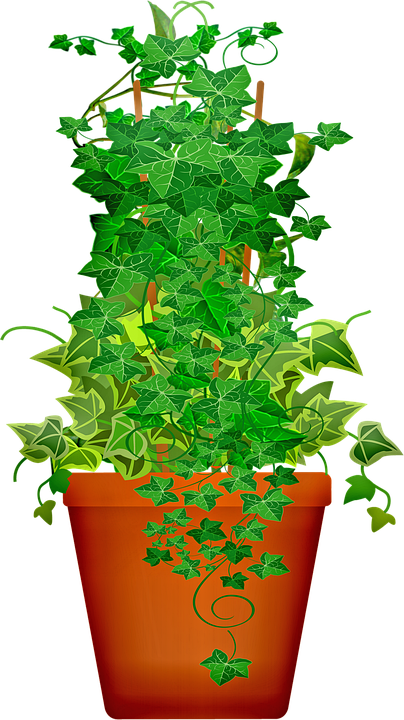 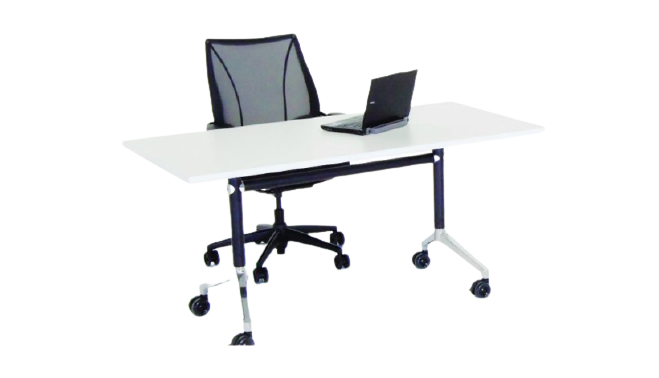 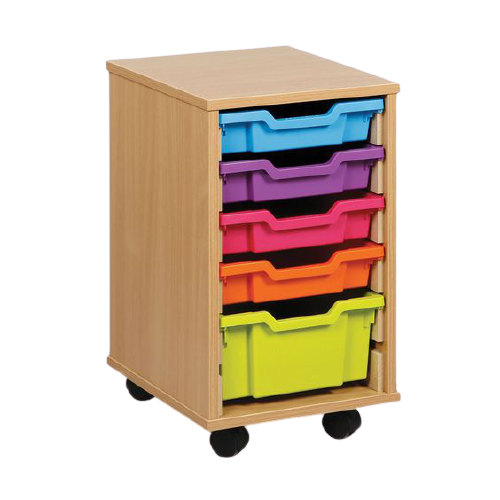 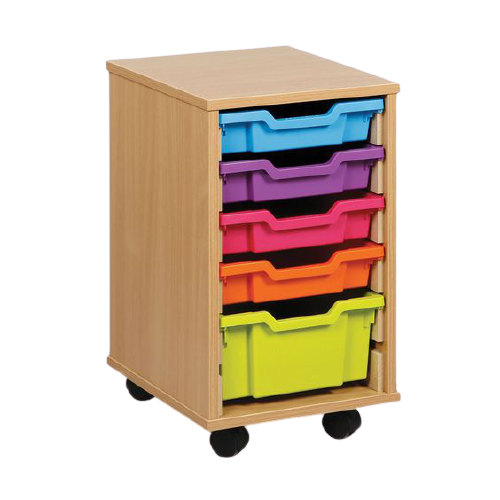 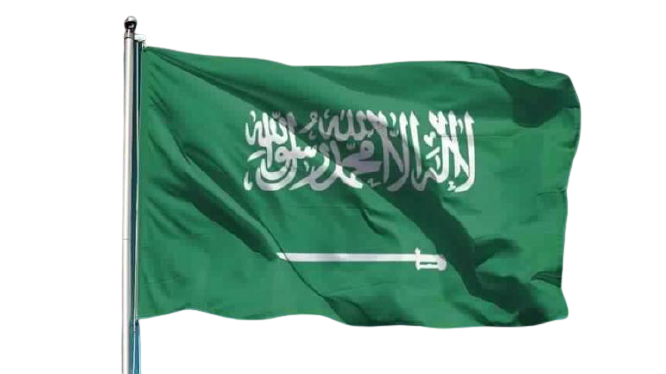 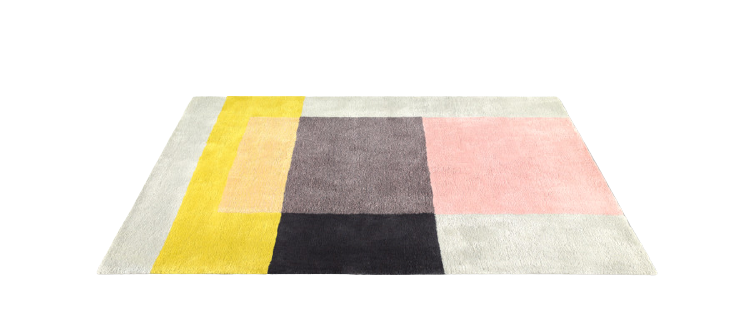 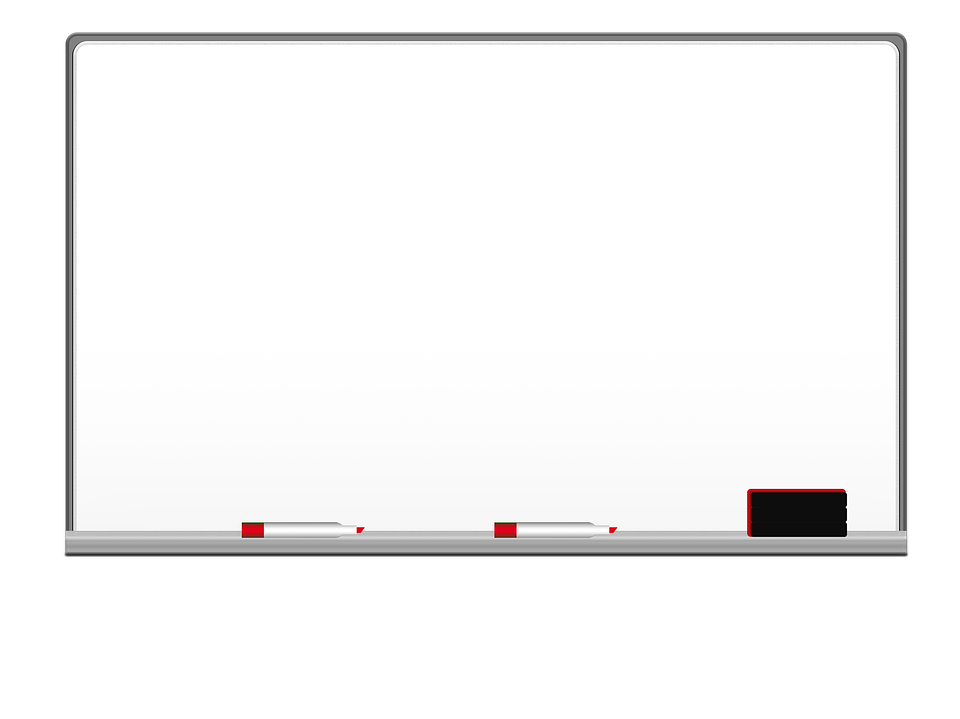 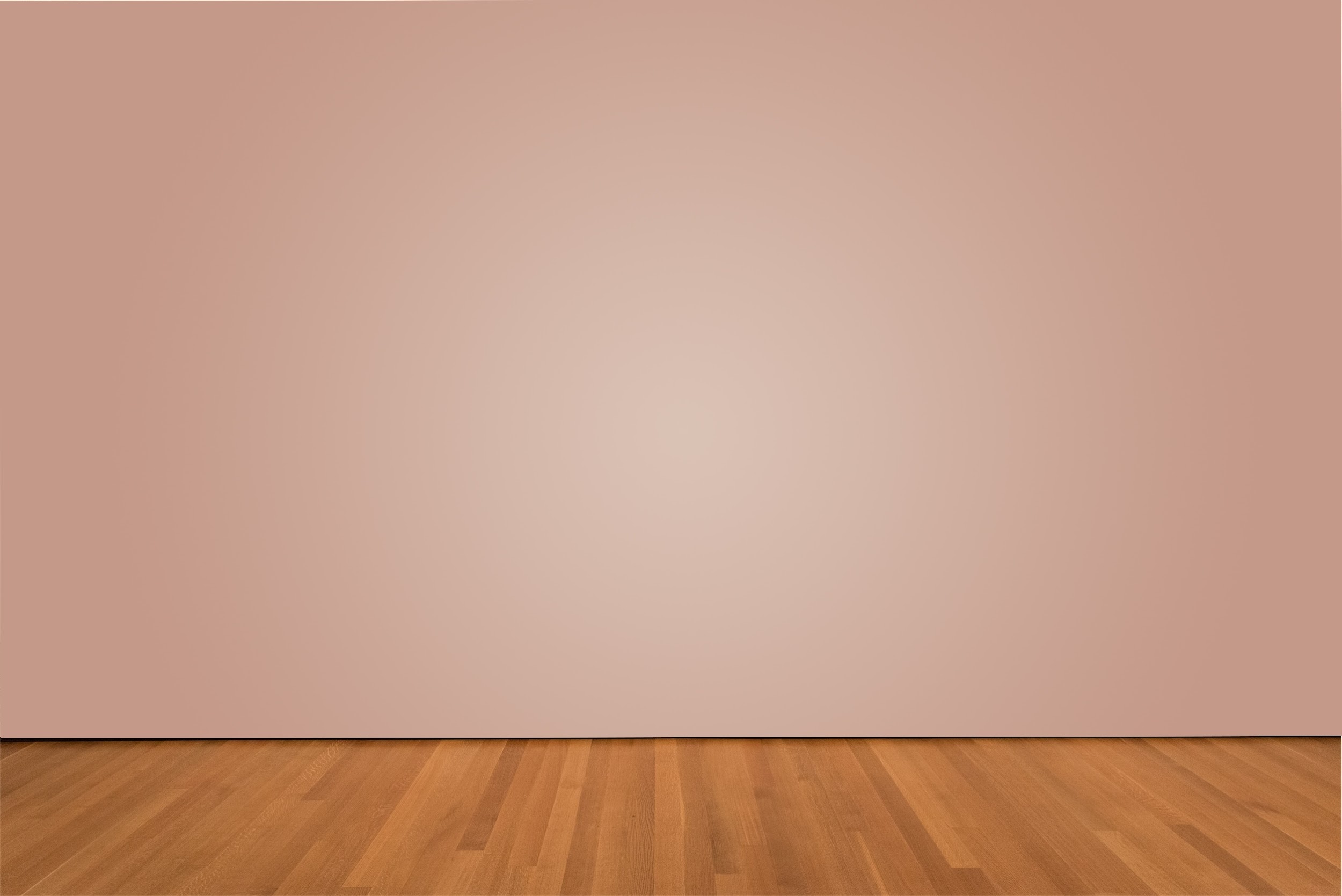 بسم الله الرحمن الرحيم
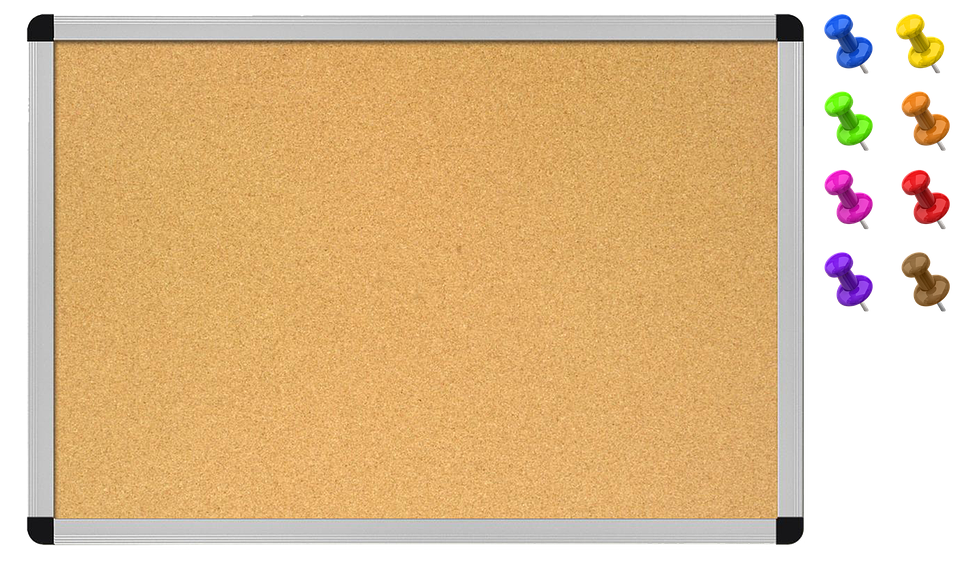 الدرس الأول :
الطريقة العلمية
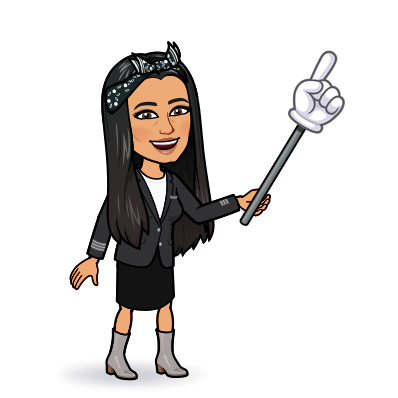 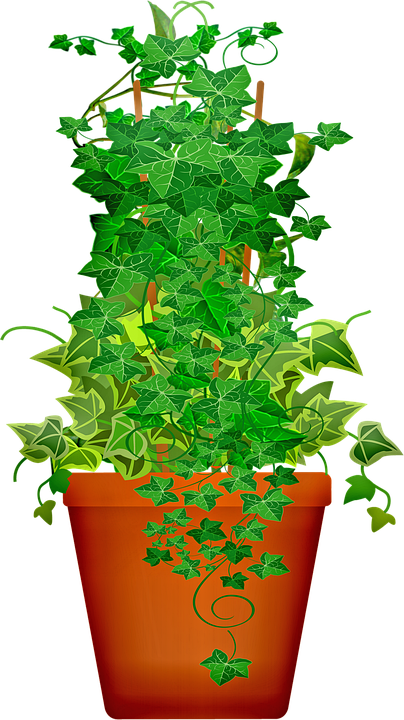 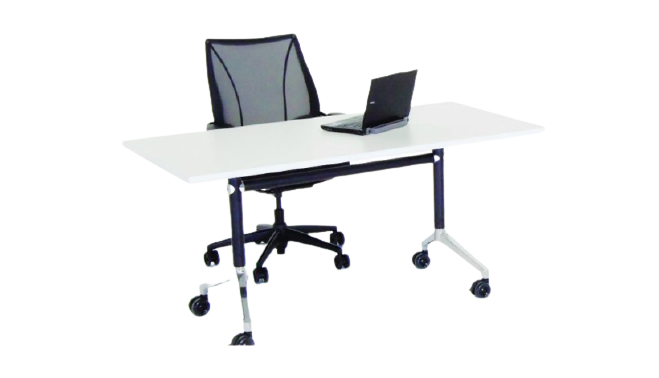 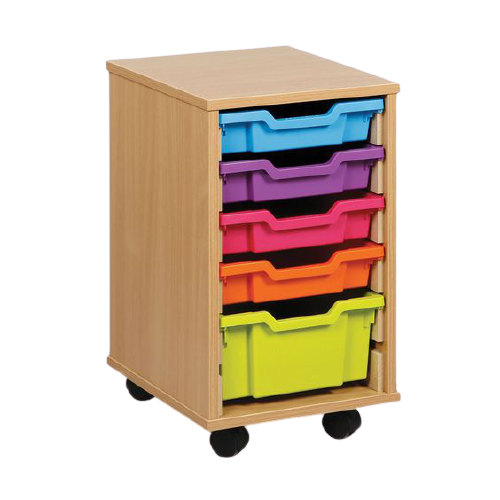 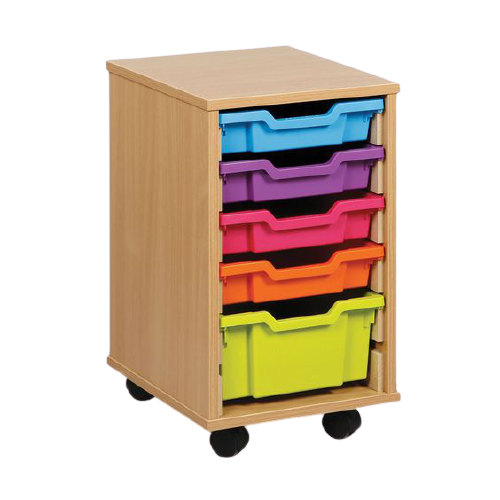 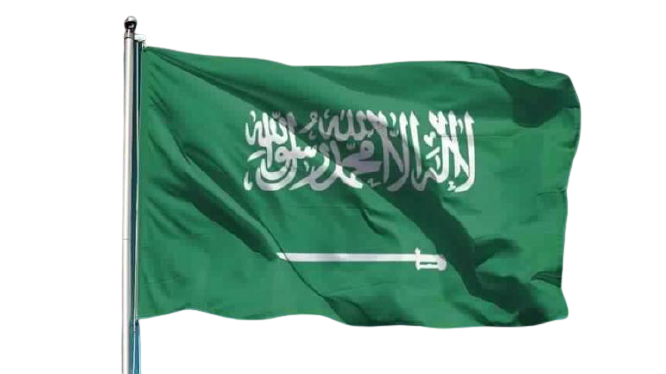 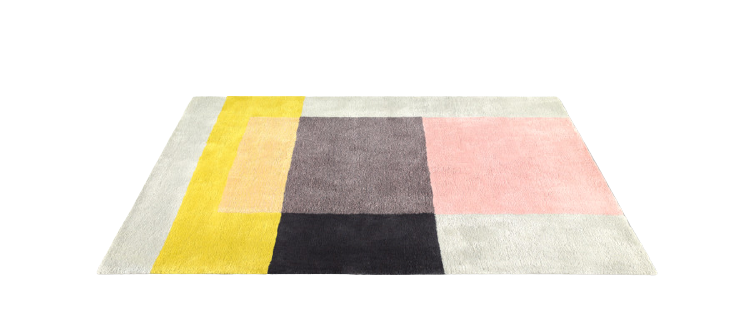 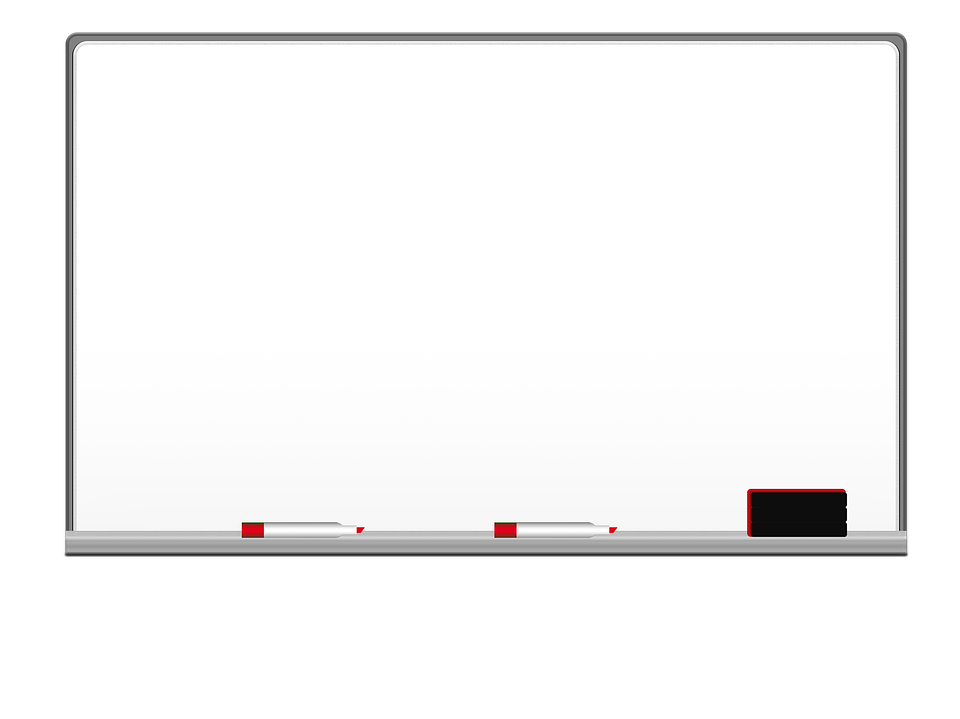 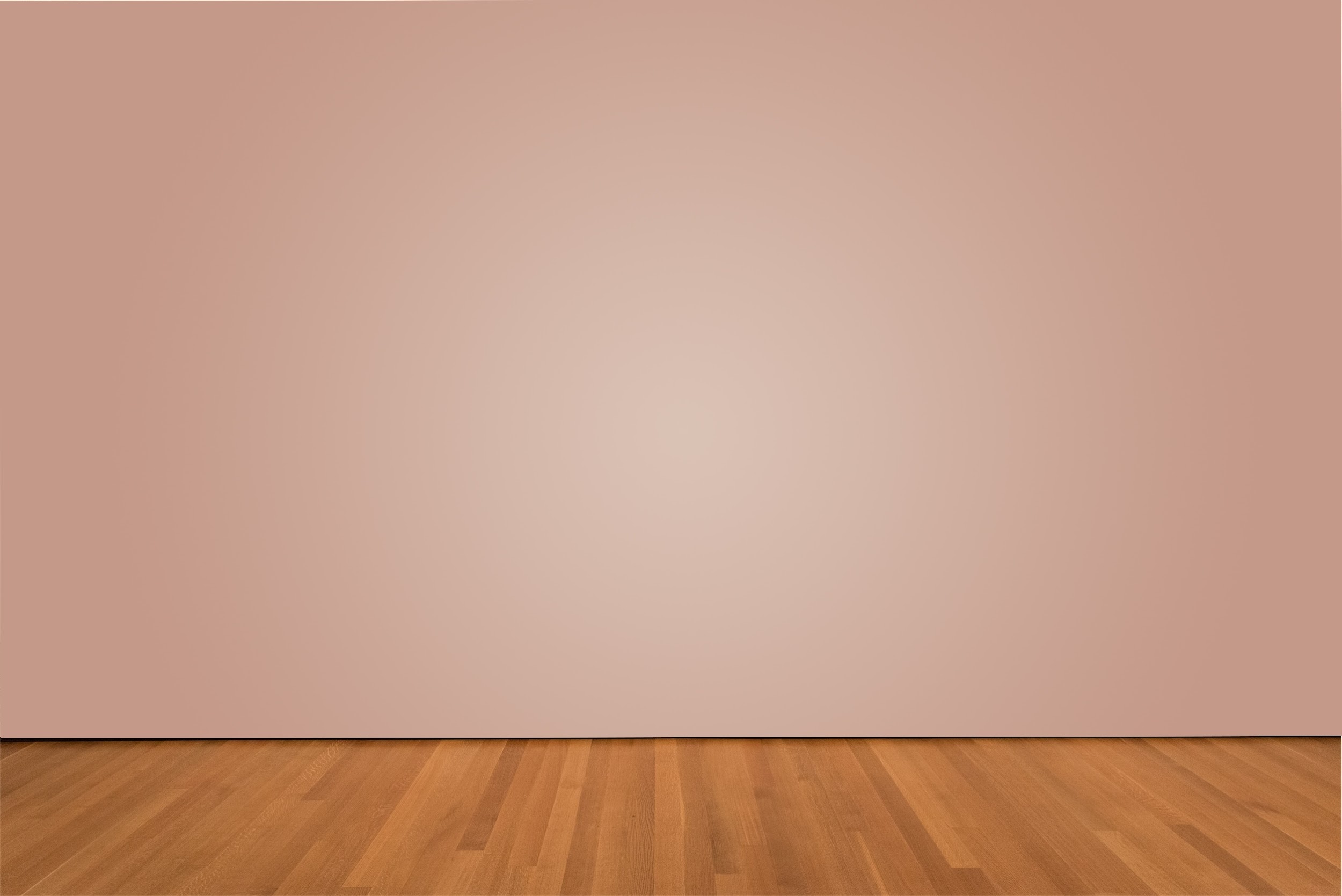 خطوات الطريقة العلمية
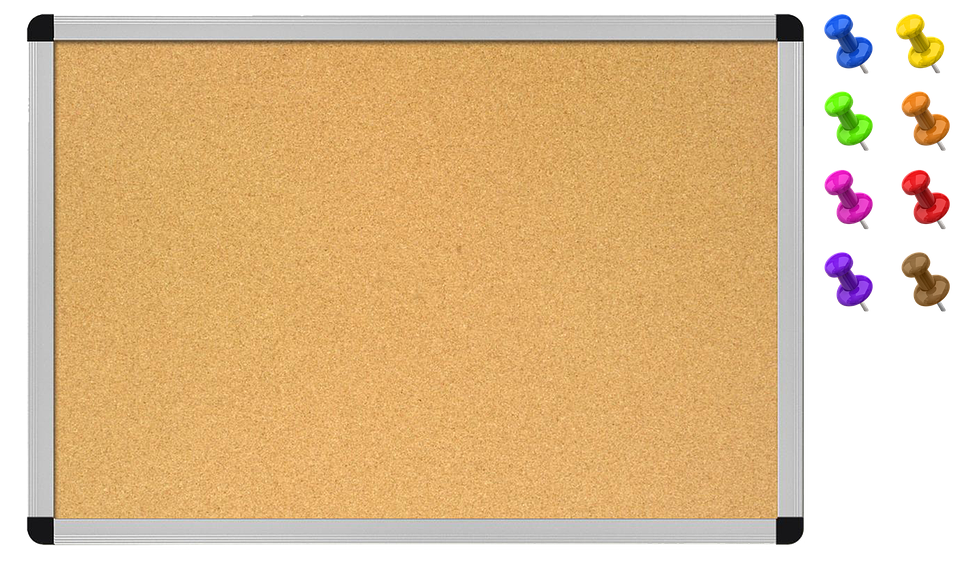 سوف نعمل مثل العلماء
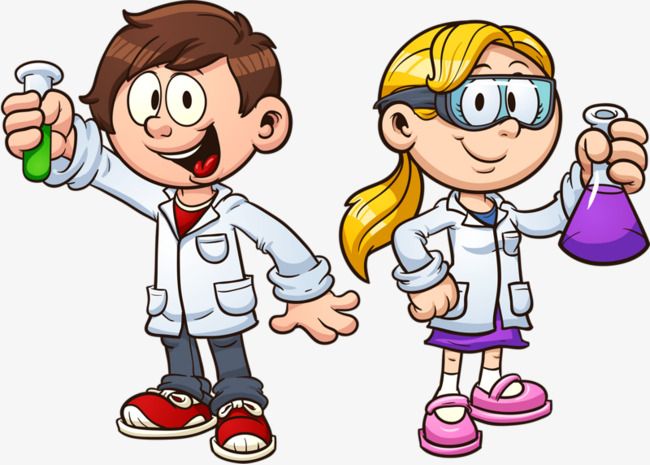 من هم العلماء ؟
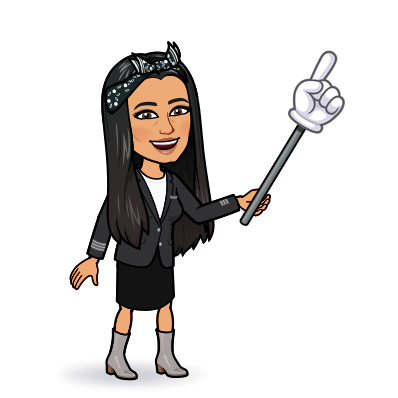 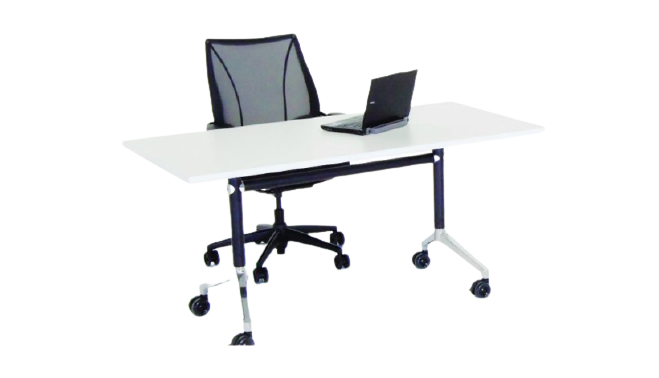 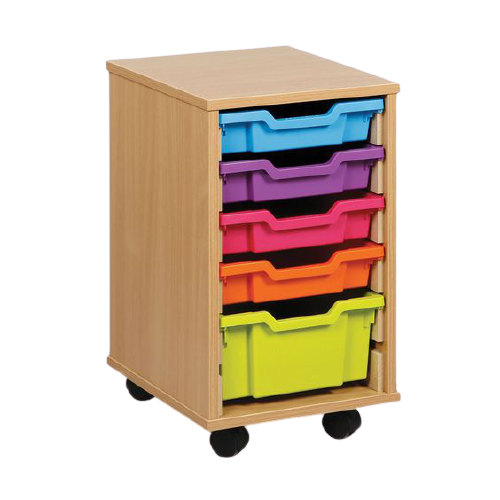 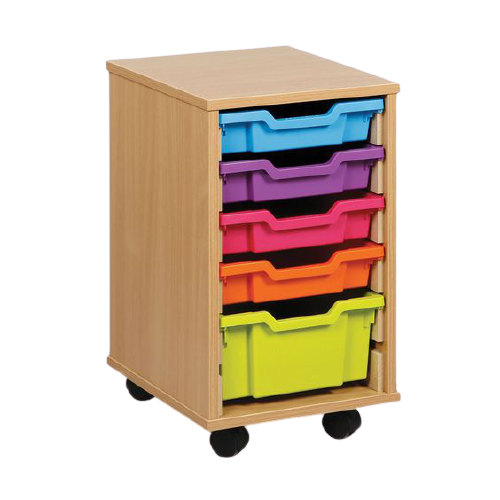 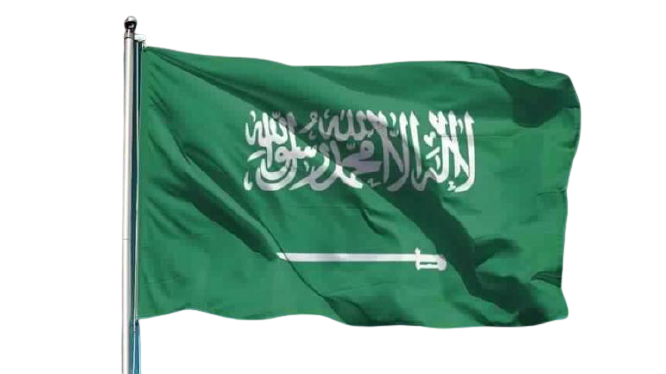 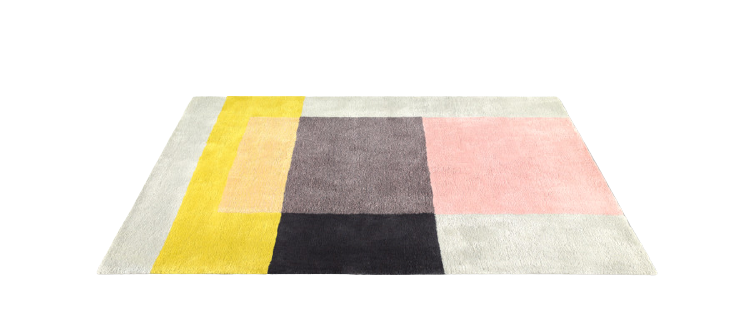 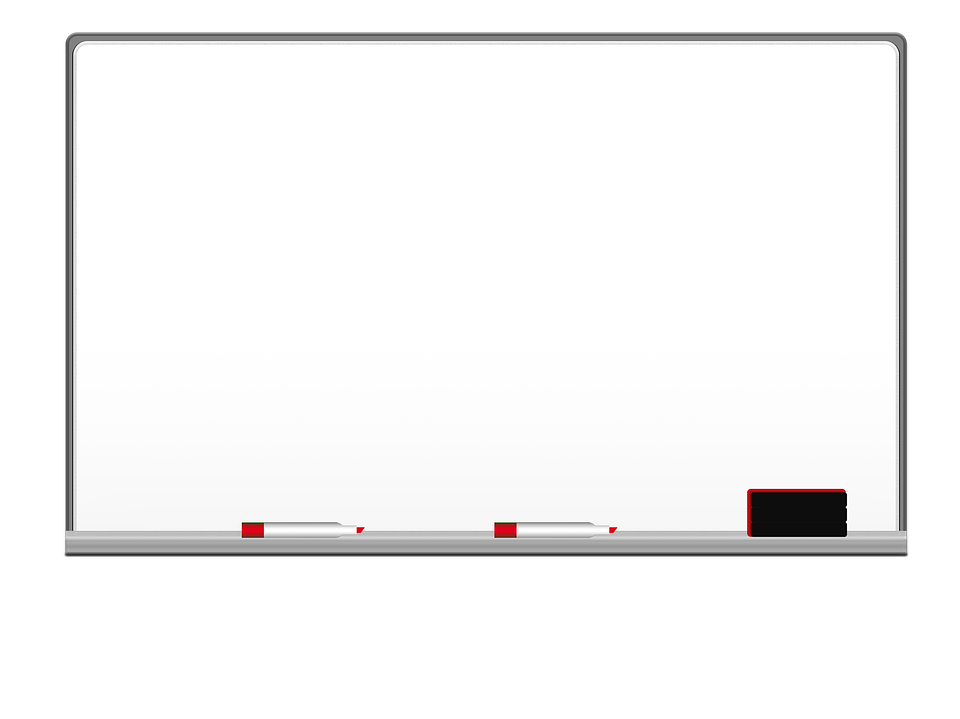 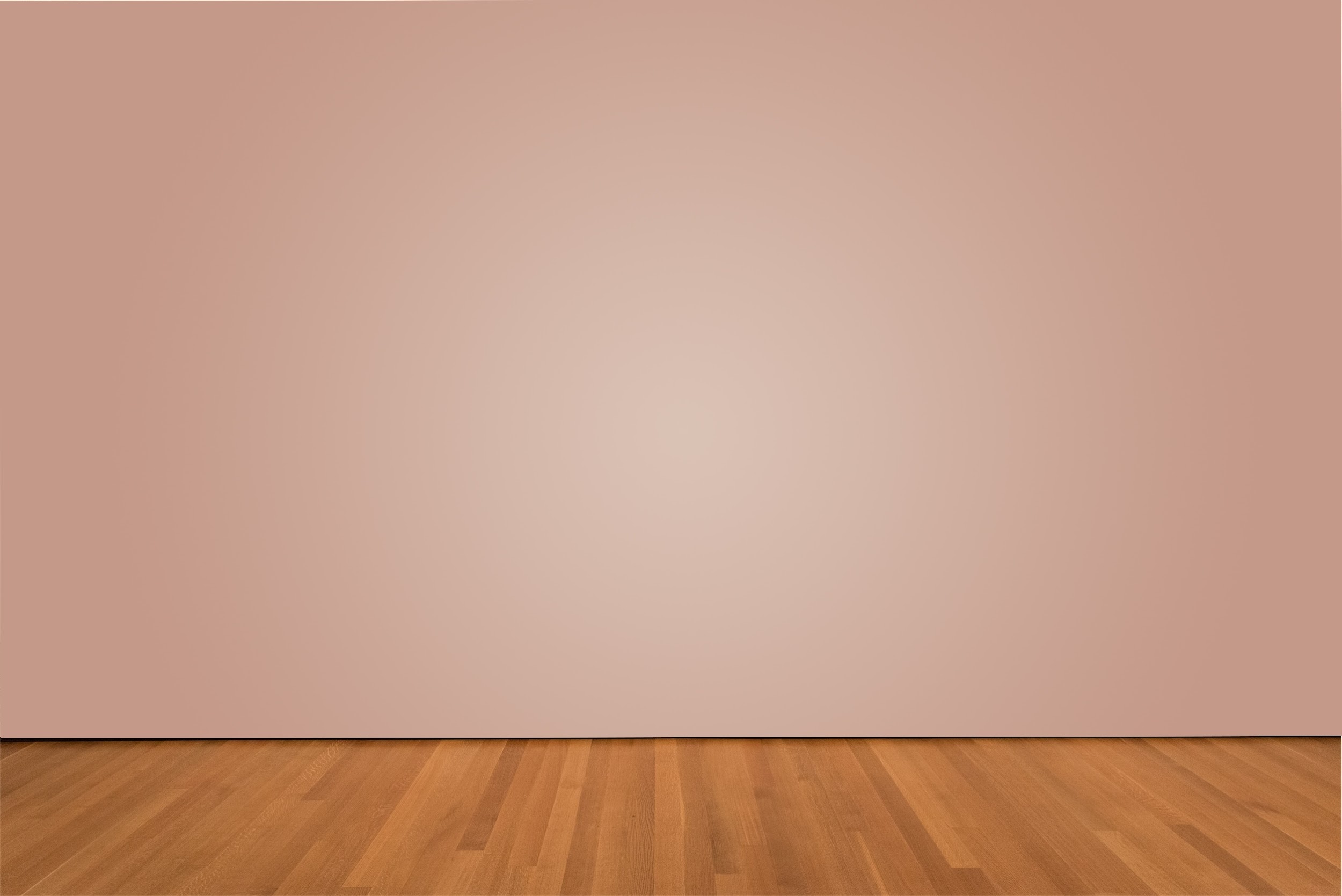 خطوات الطريقة العلمية
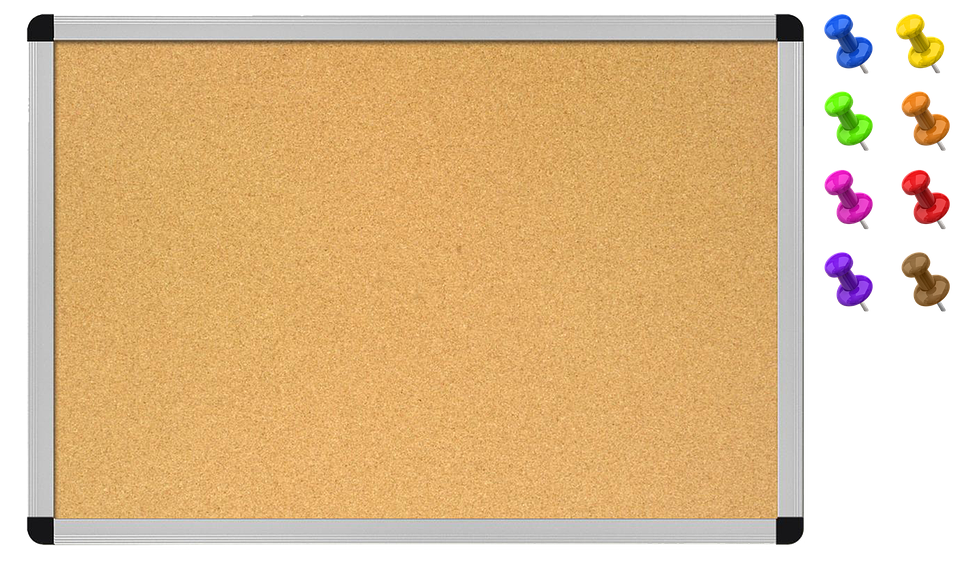 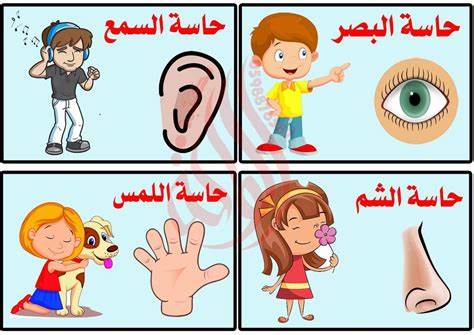 فيم نستخدم حواسنا الخمس ؟
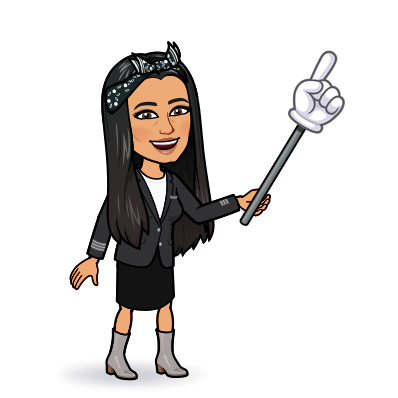 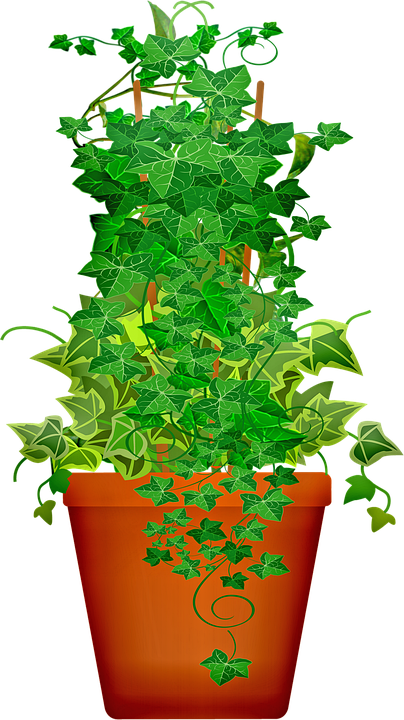 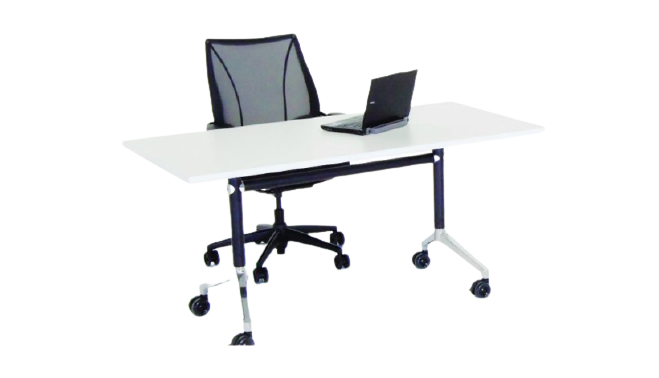 في السمع والبصر والتذوق واللمس والشم
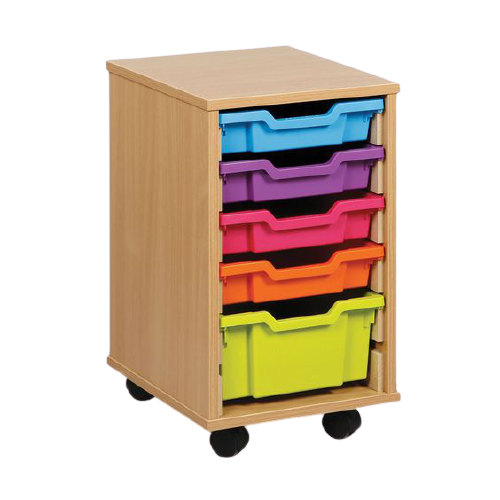 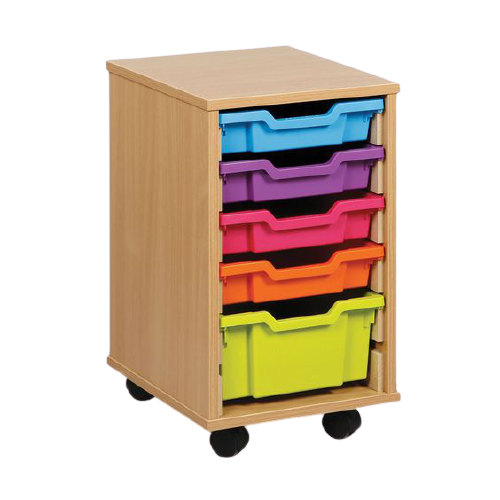 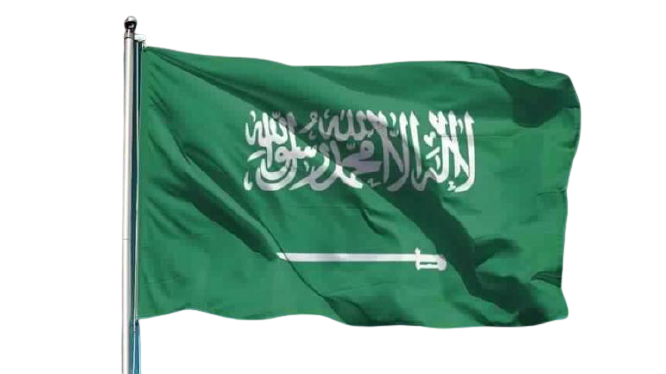 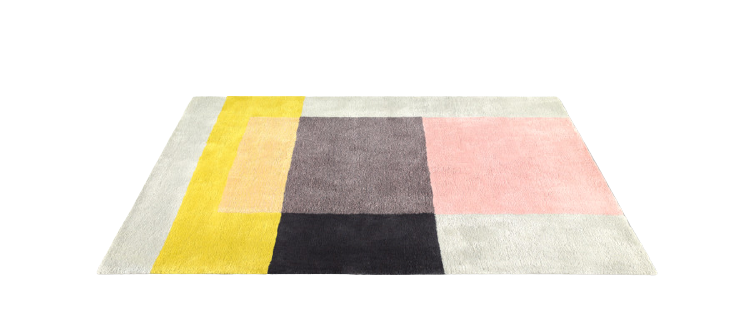 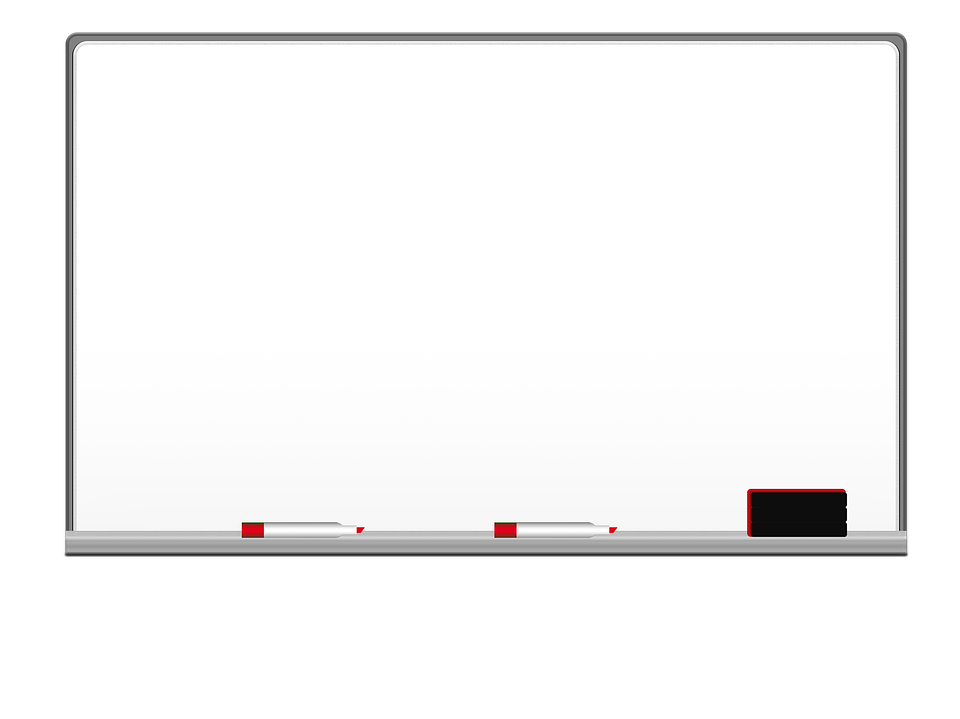 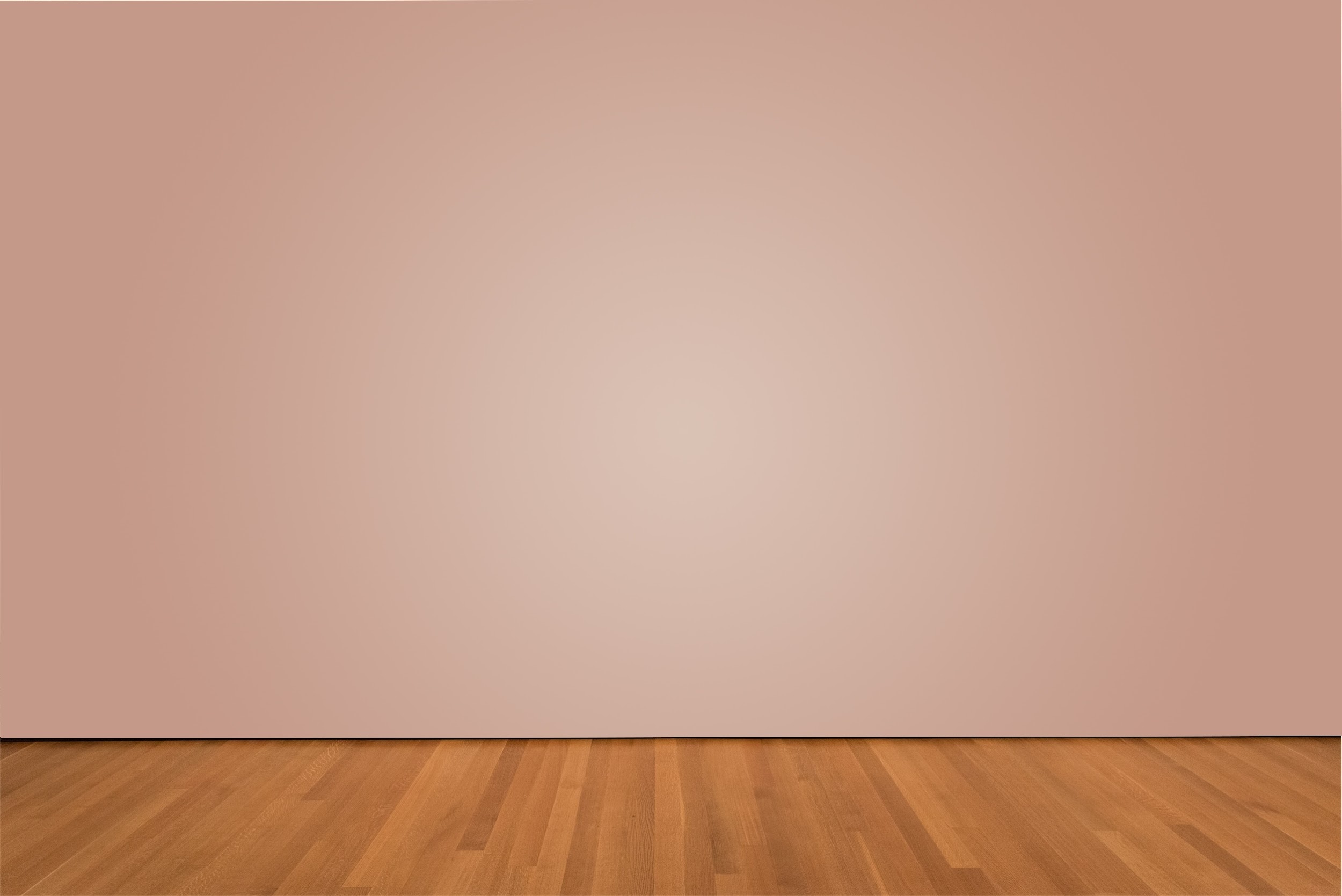 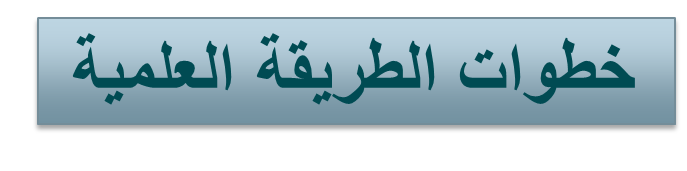 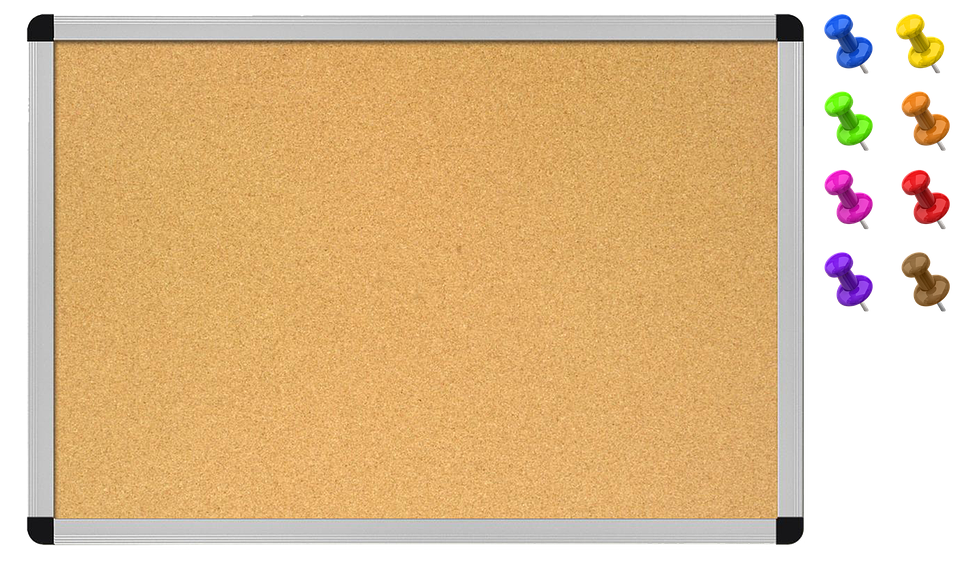 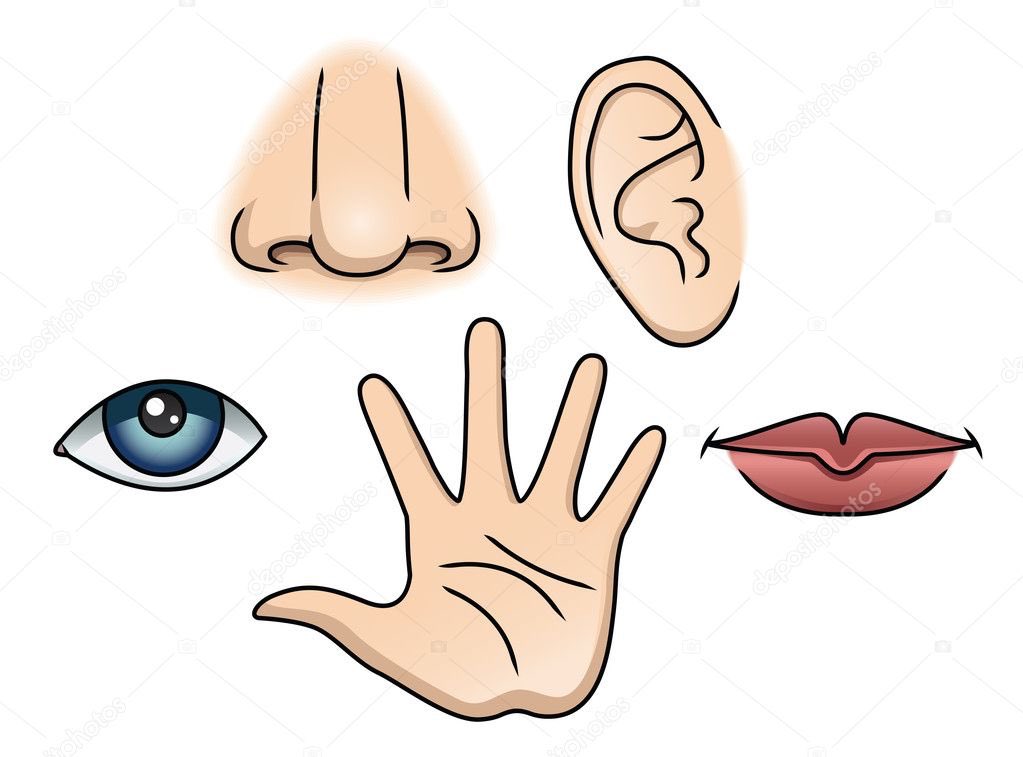 ان اول خطوة لنا في الطريقة العلمية تبنى على حواسنا الخمس .
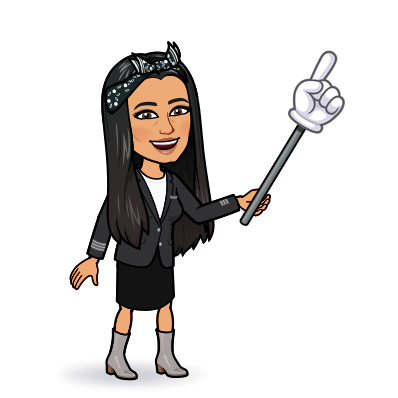 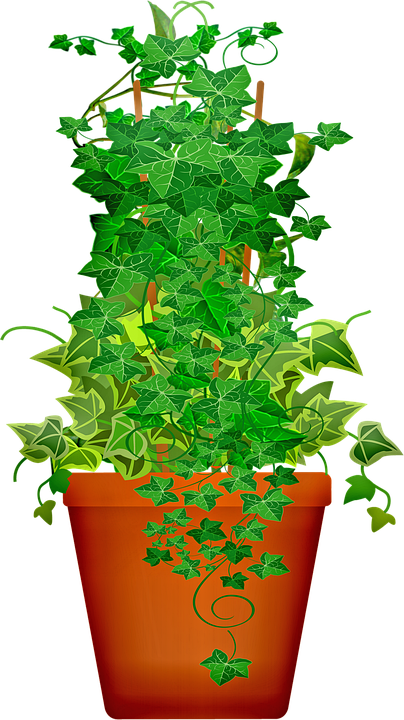 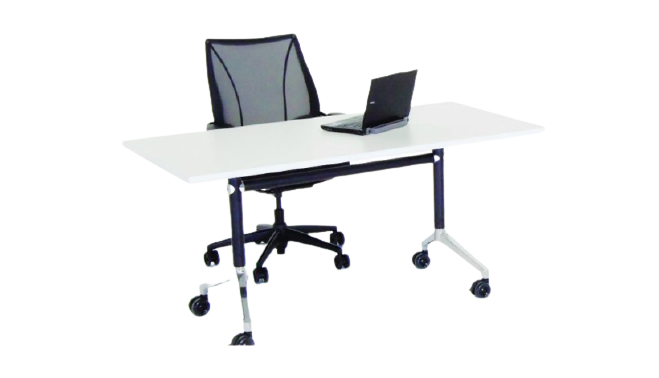 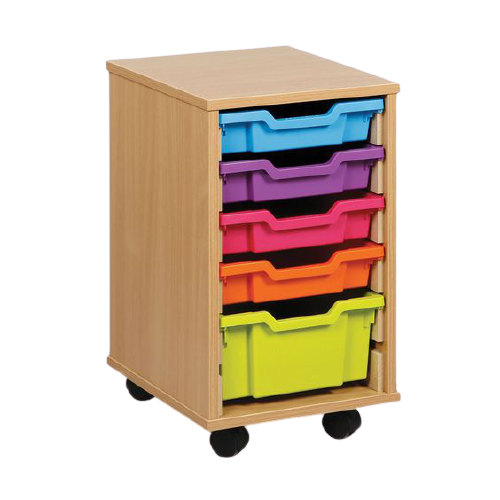 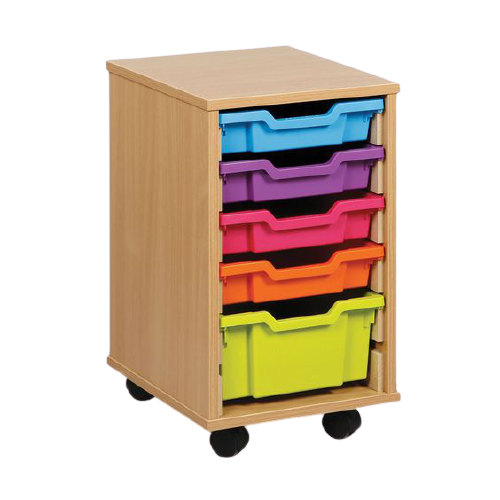 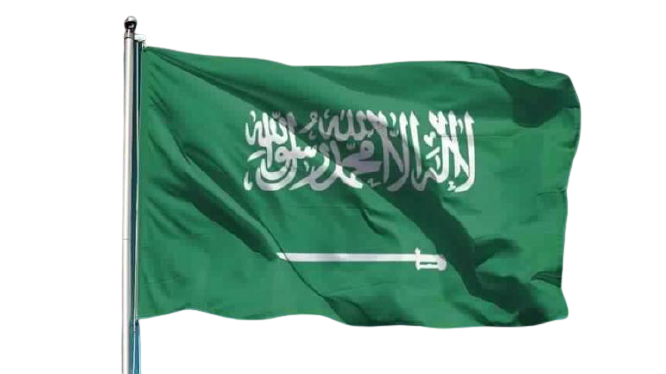 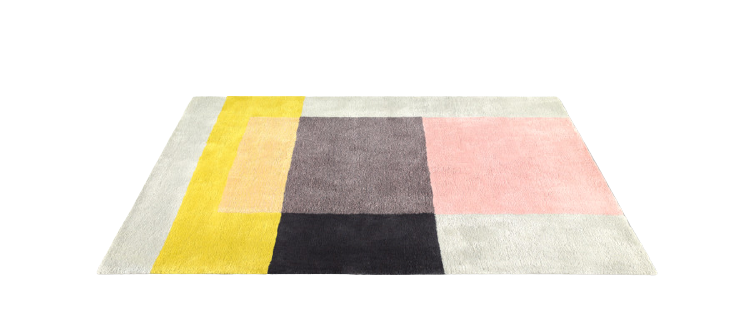 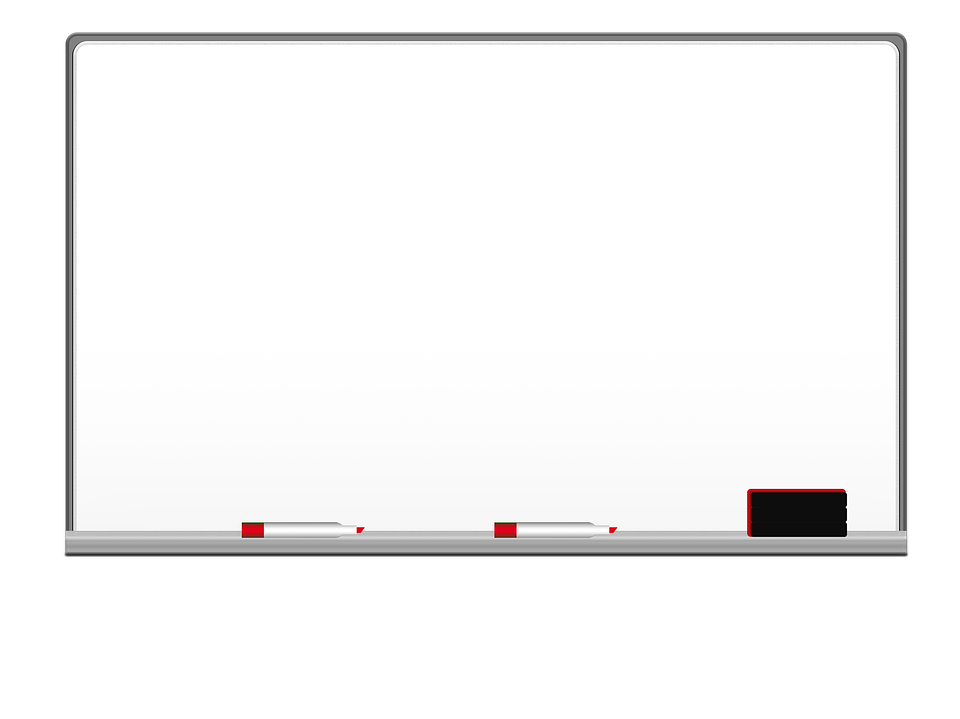 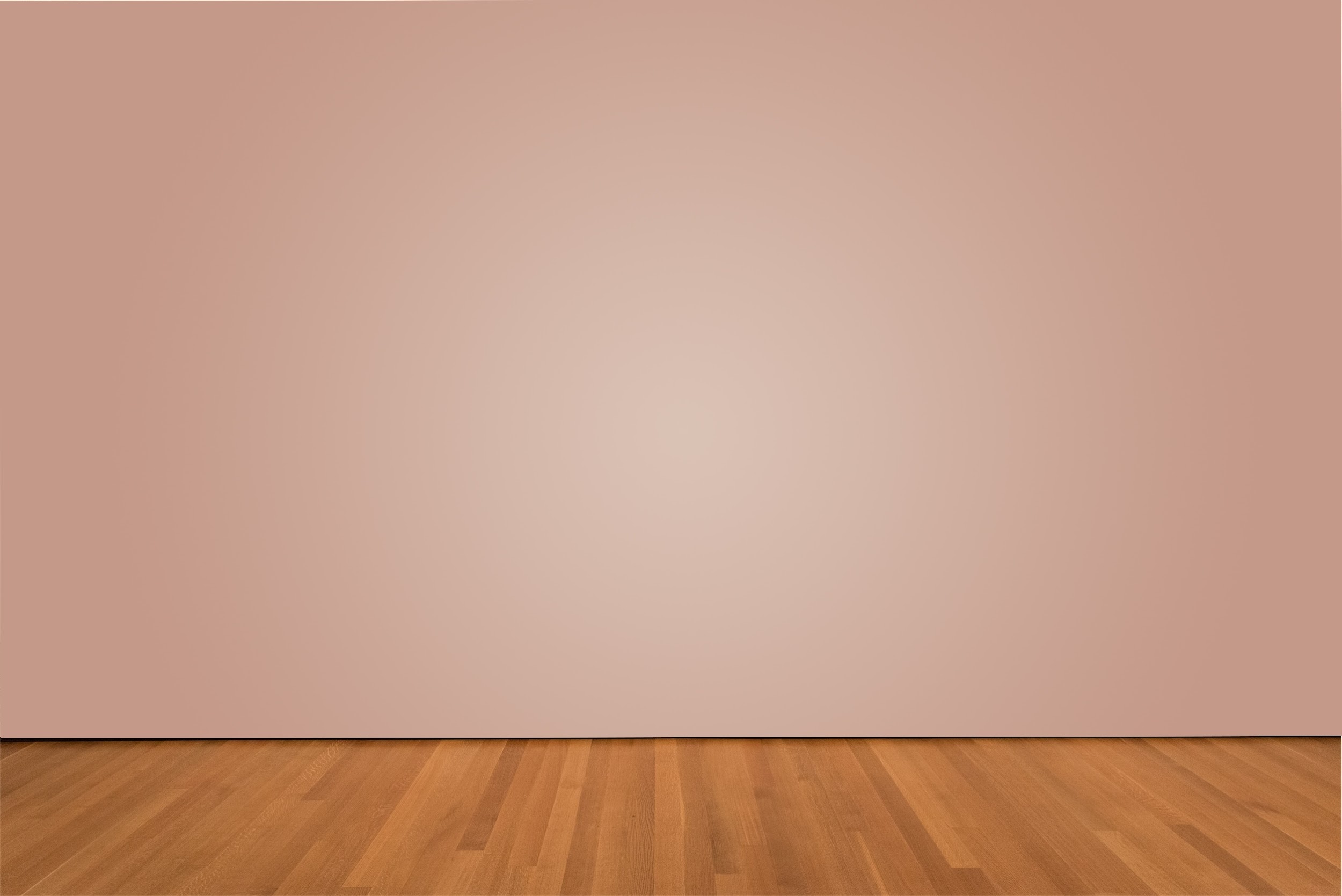 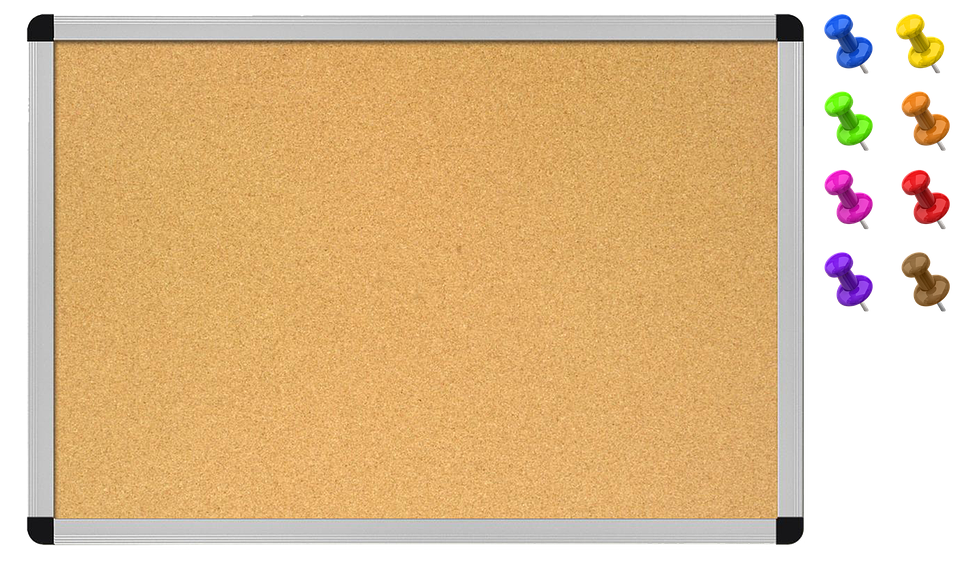 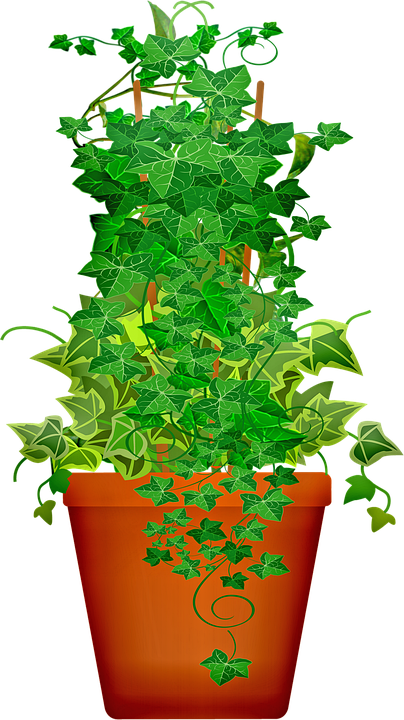 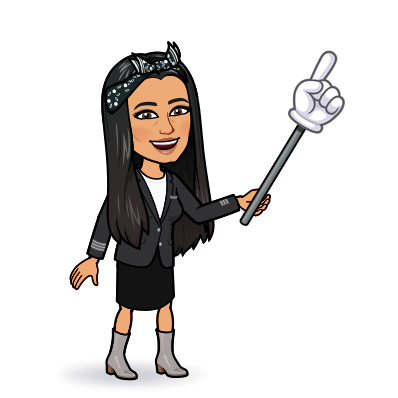 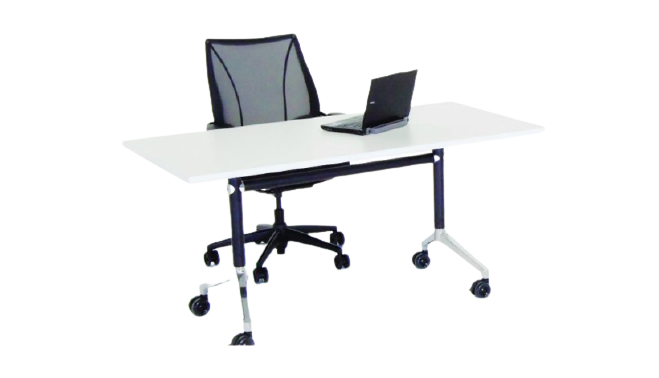 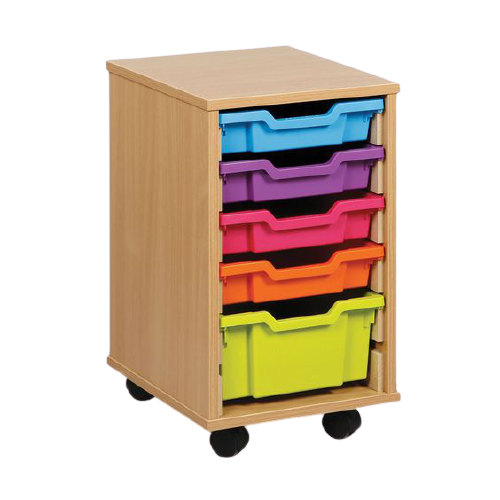 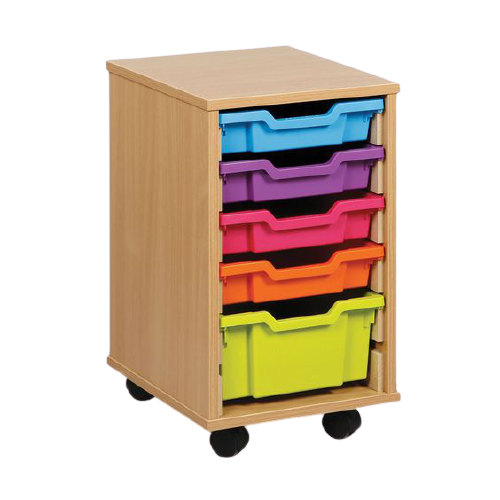 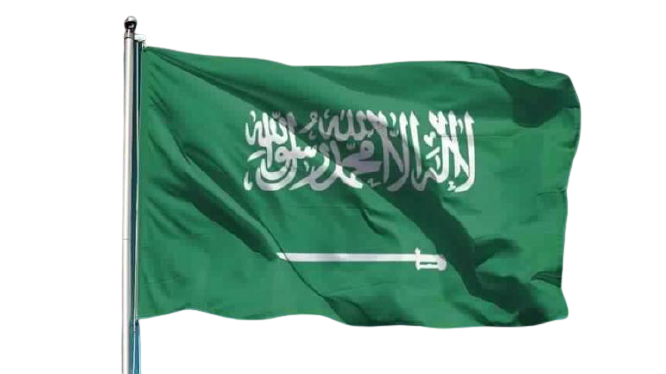 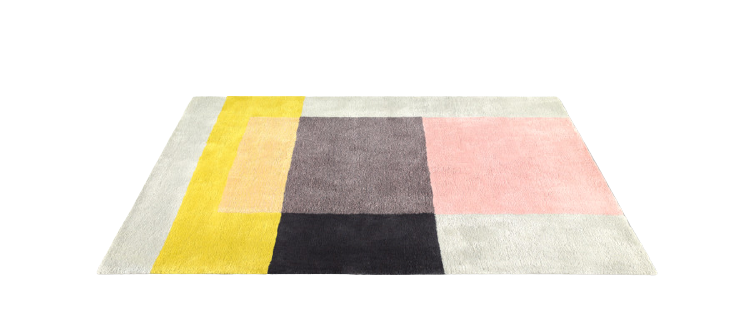 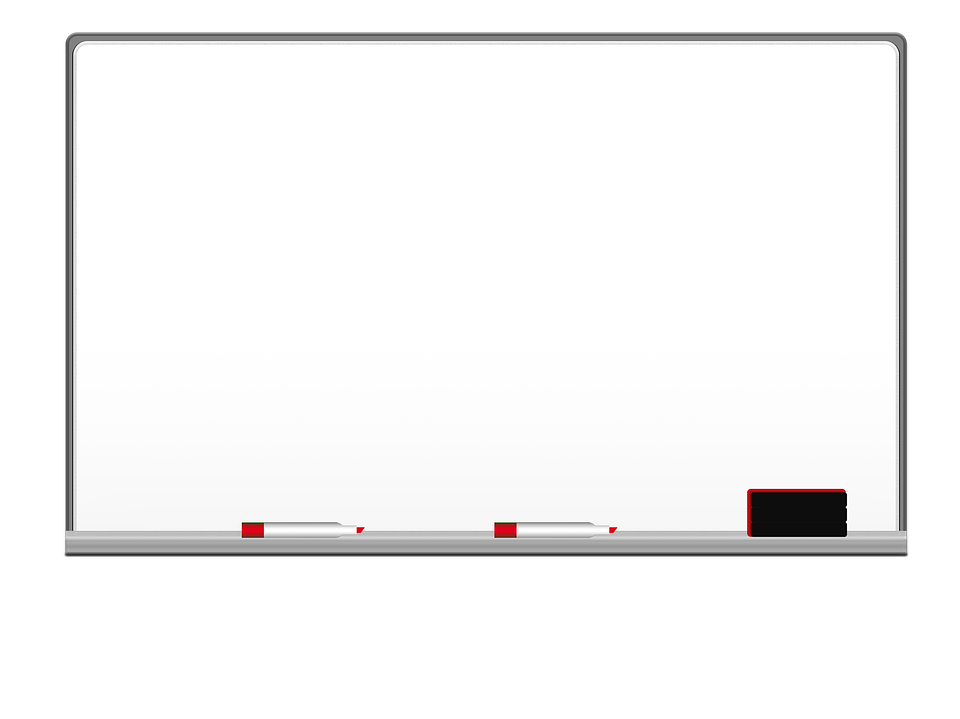 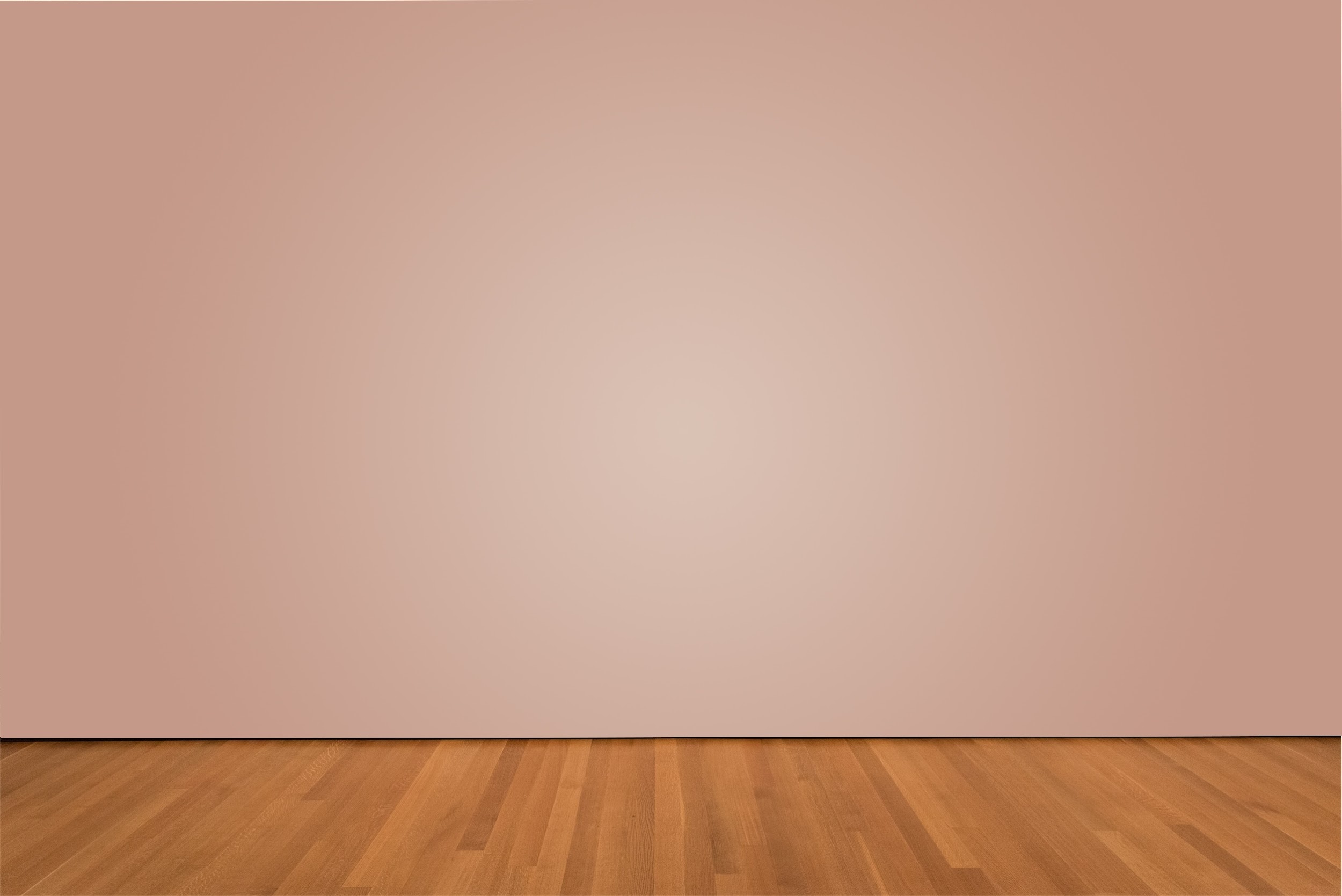 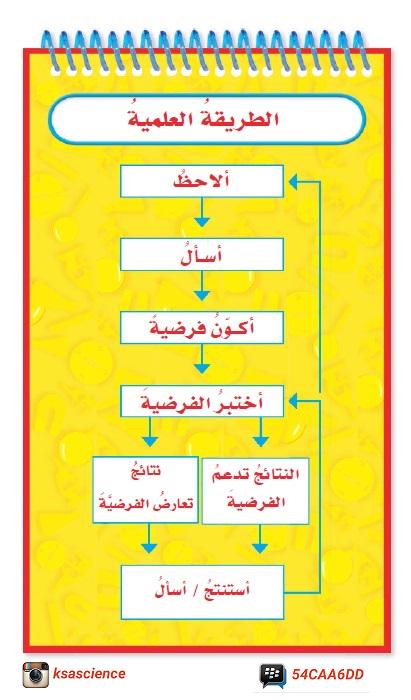 خطوات الطريقة العلمية
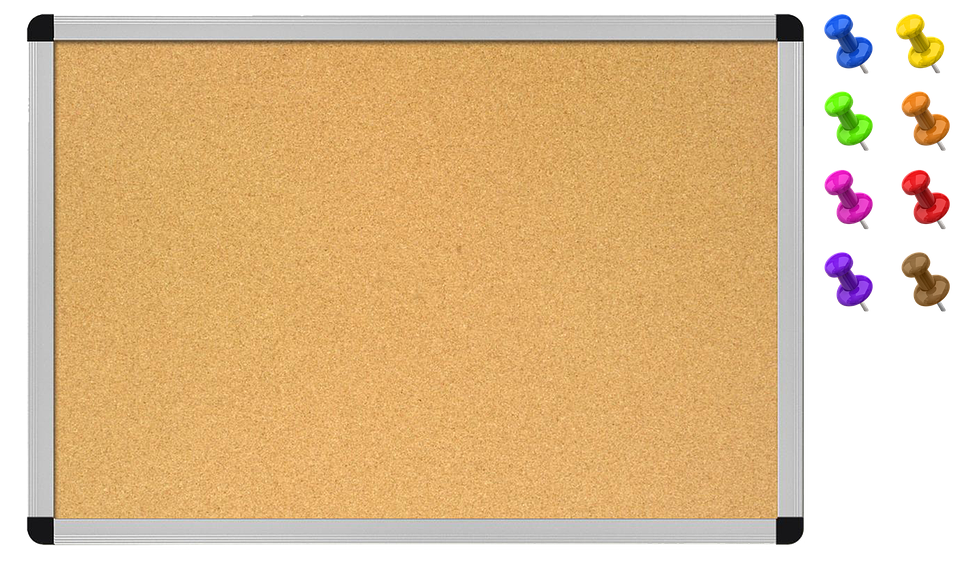 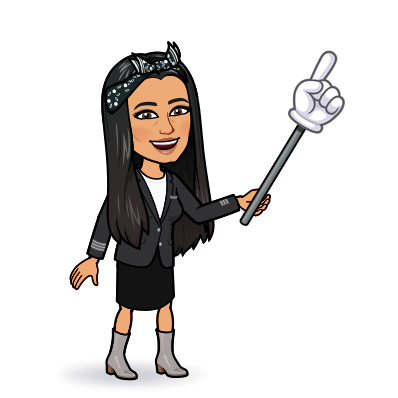 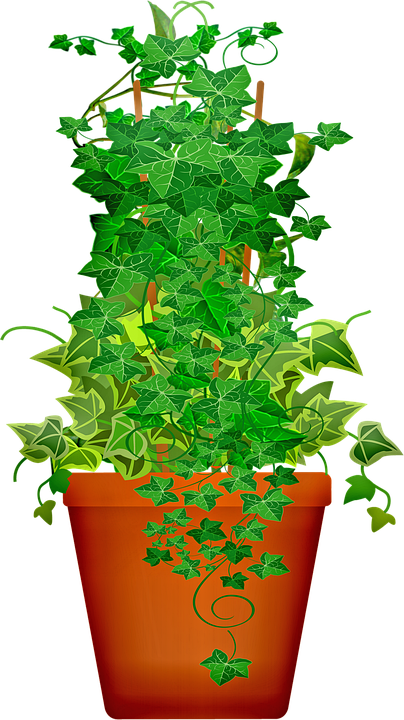 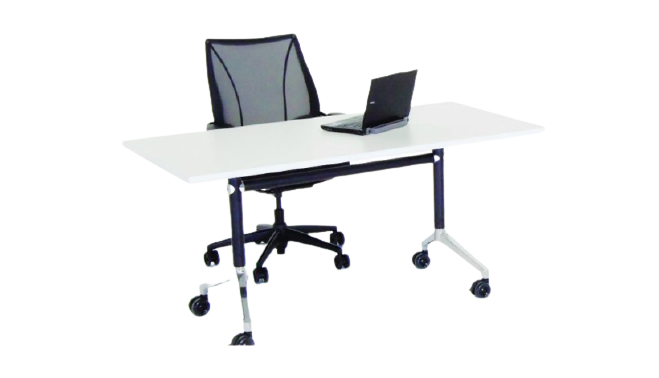 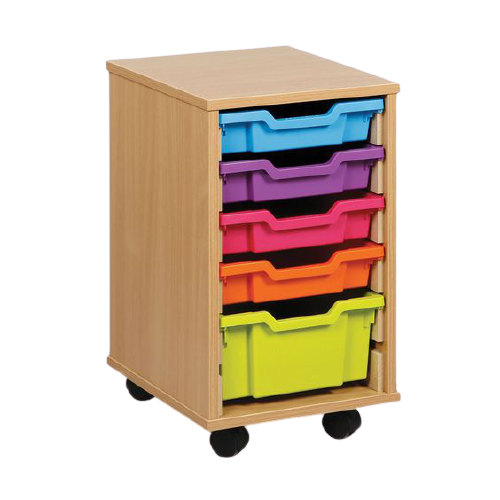 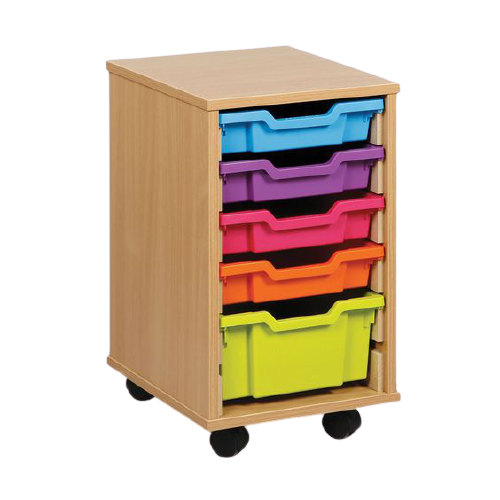 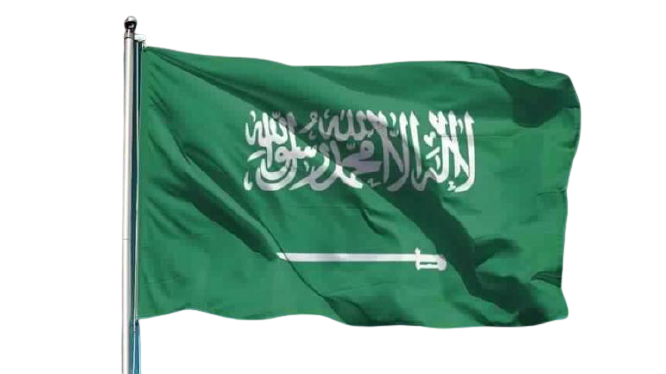 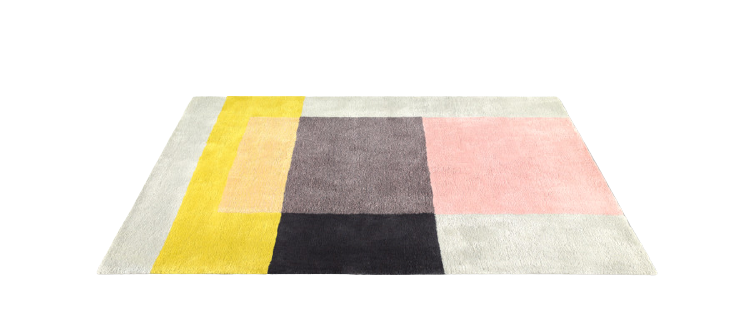 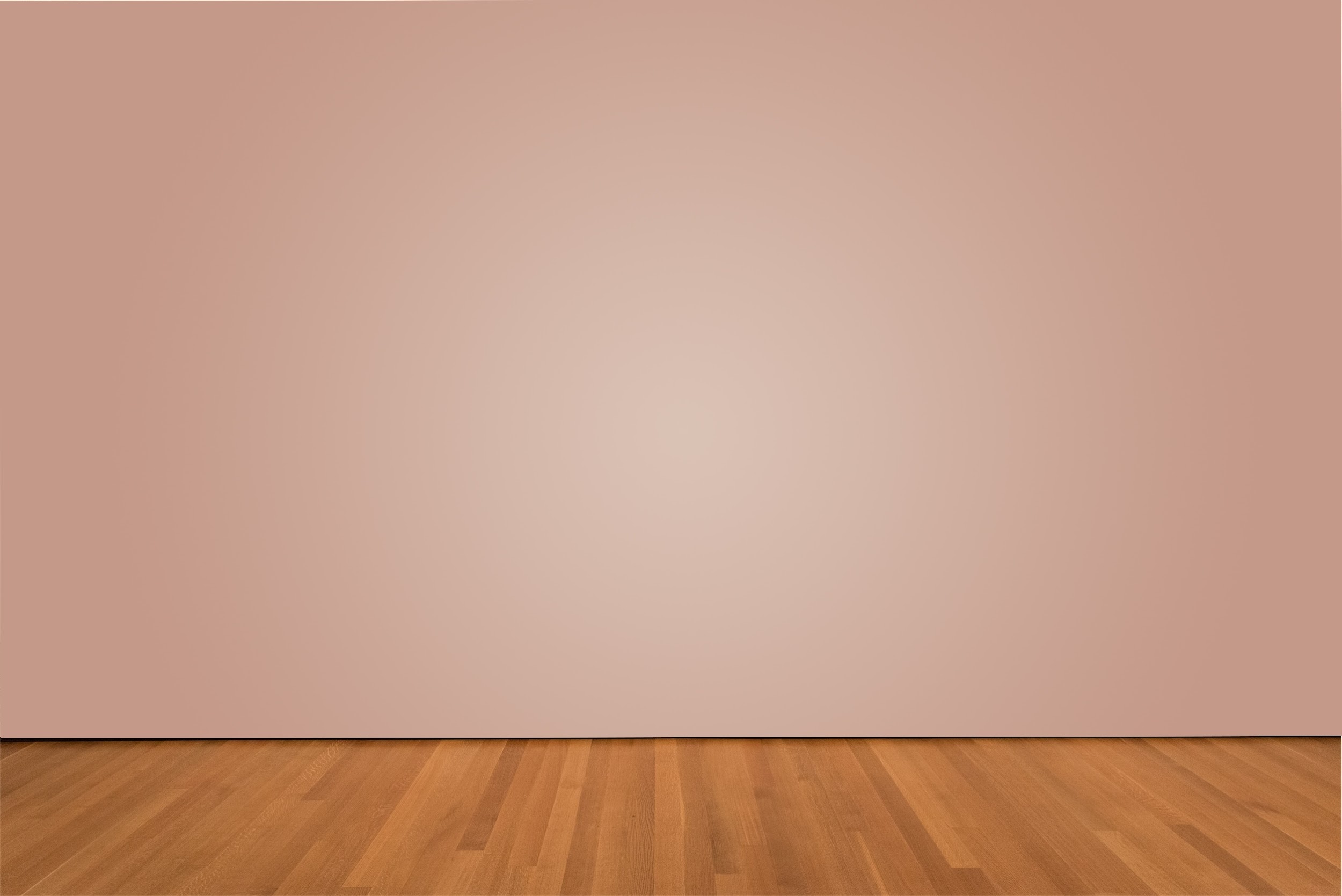 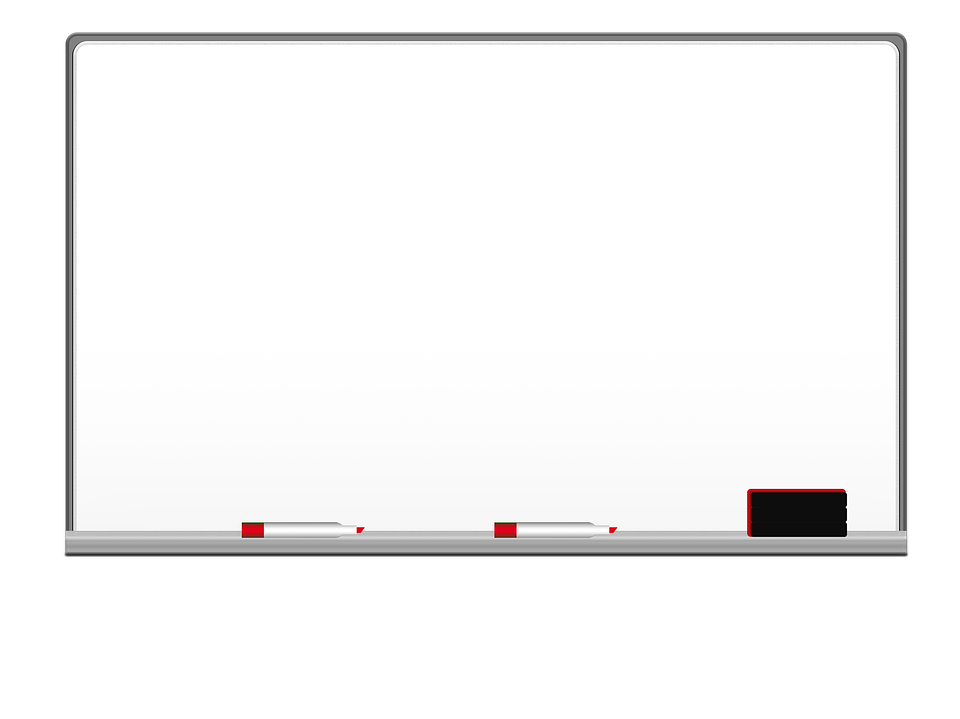 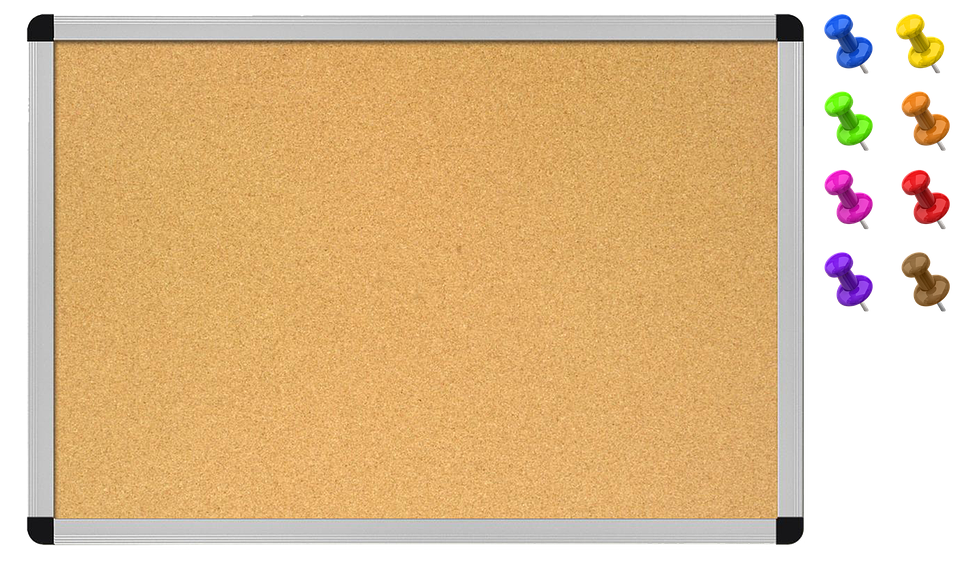 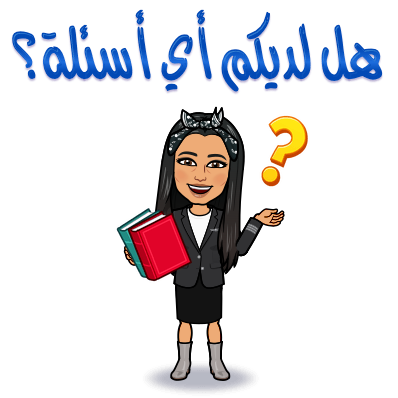 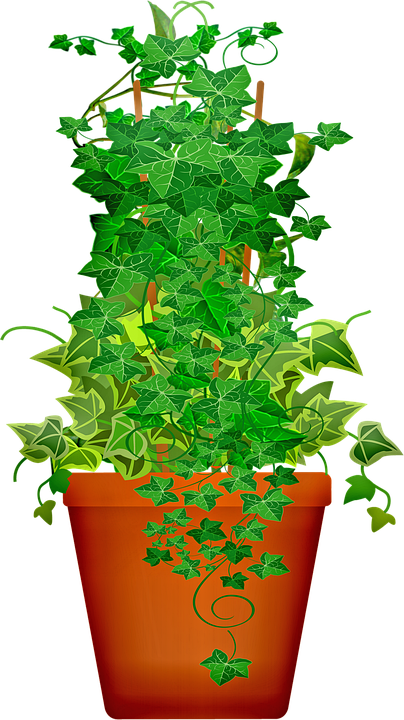 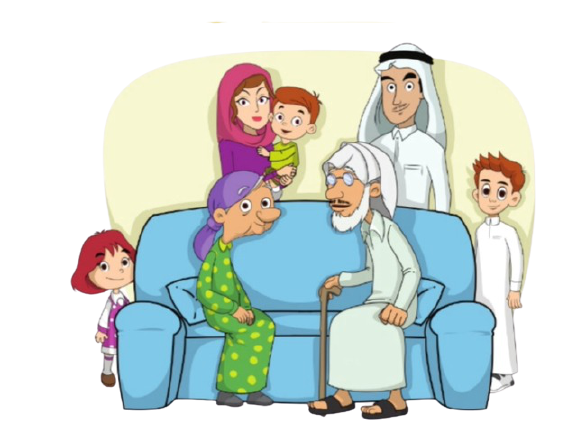 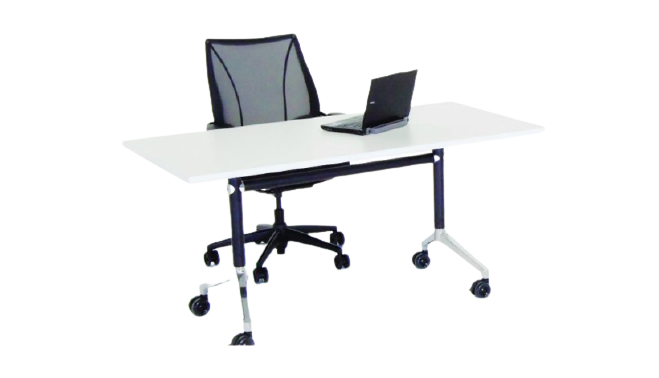 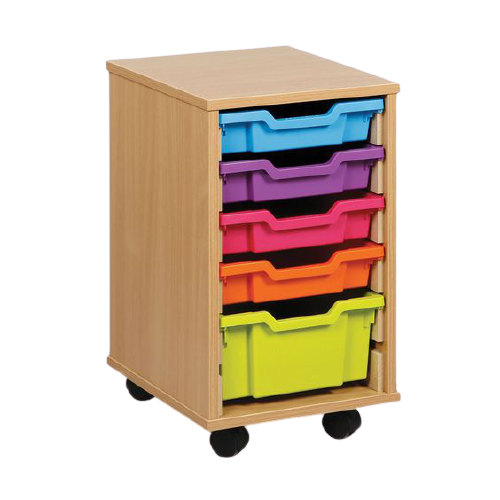 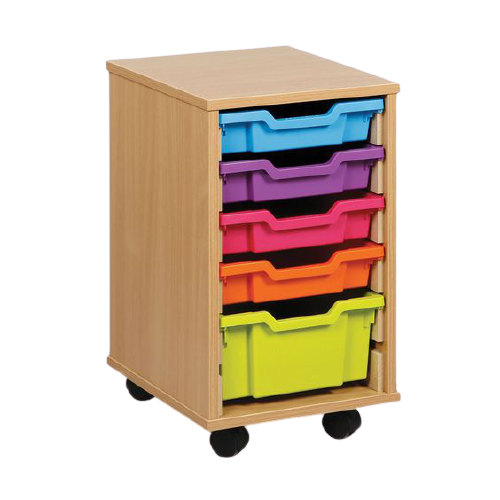 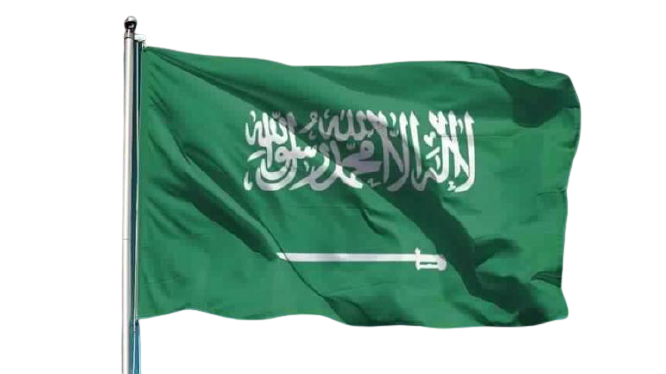 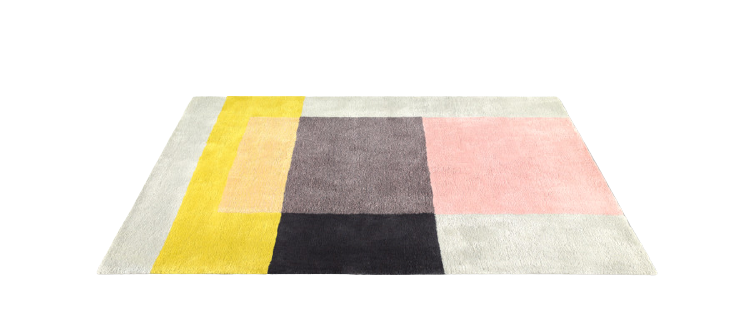 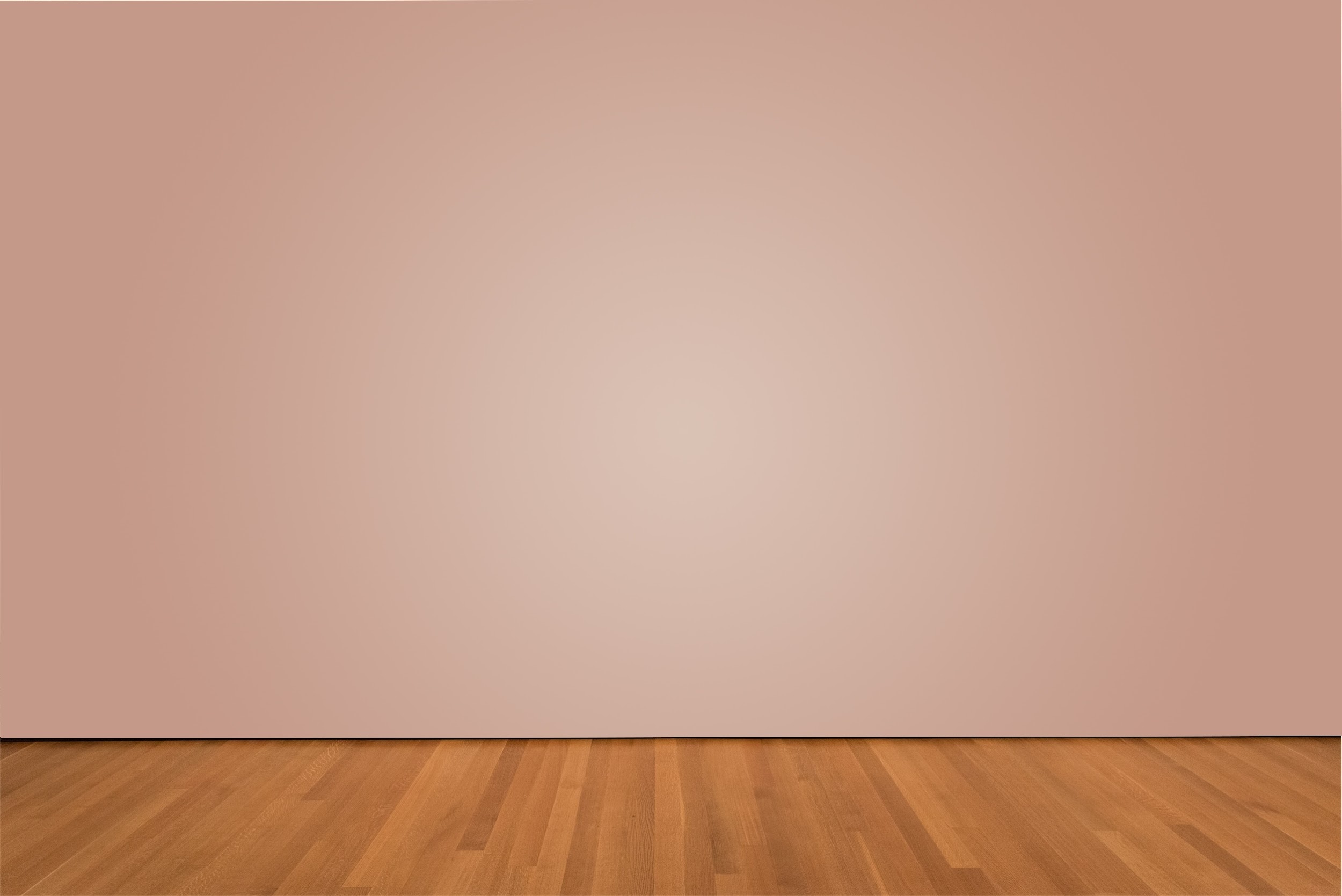 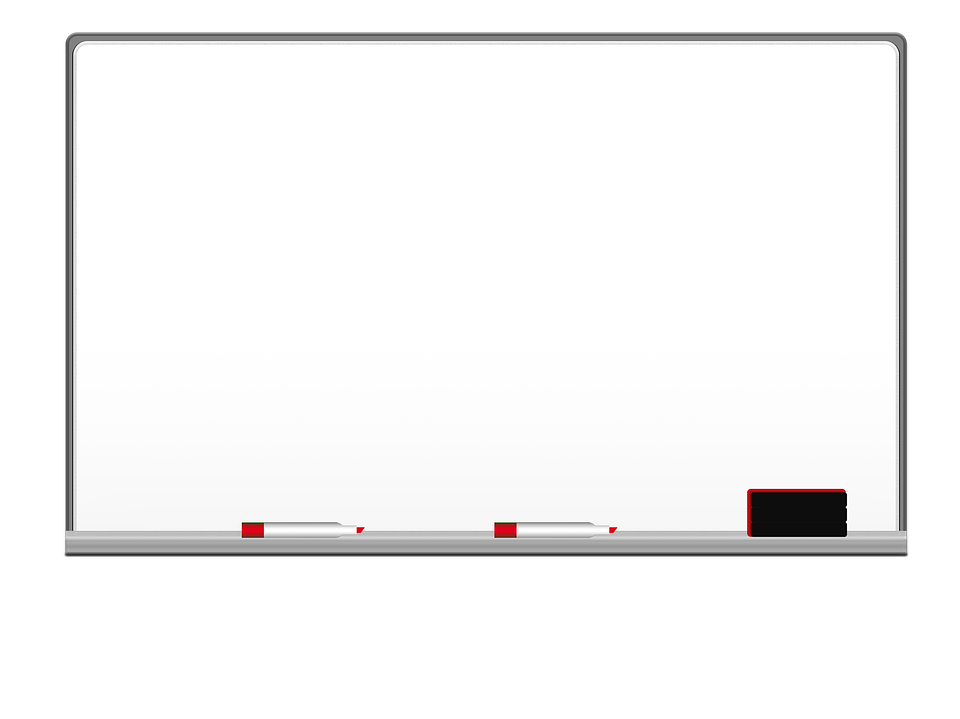 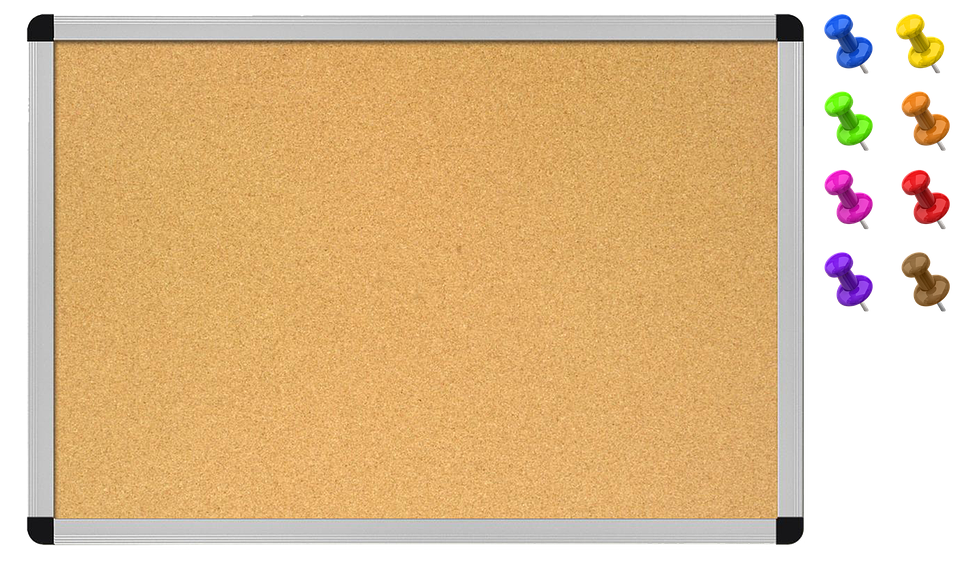 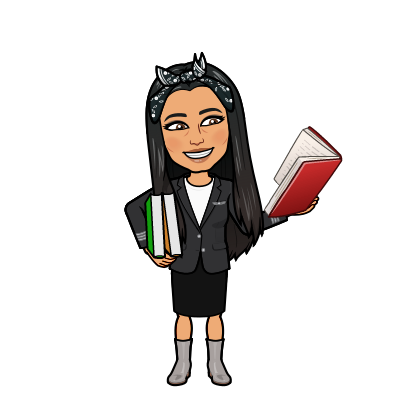 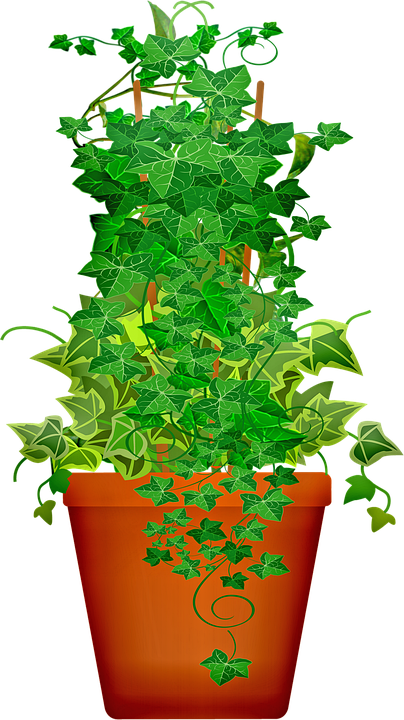 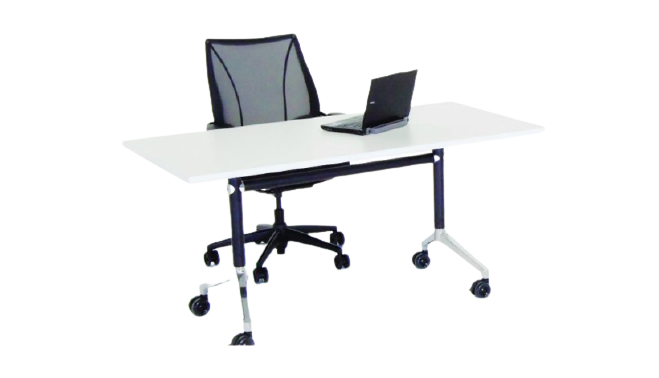 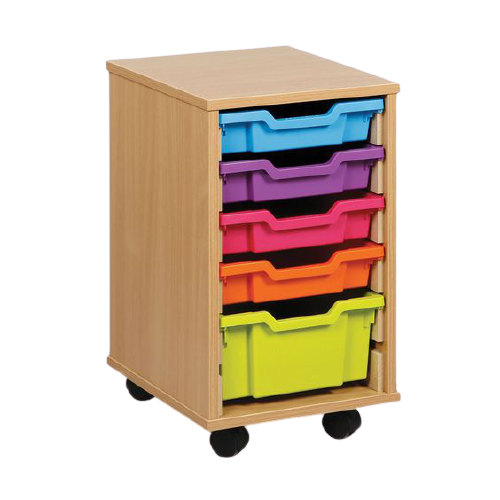 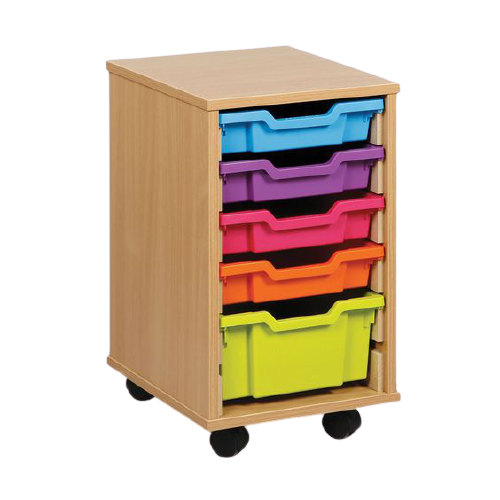 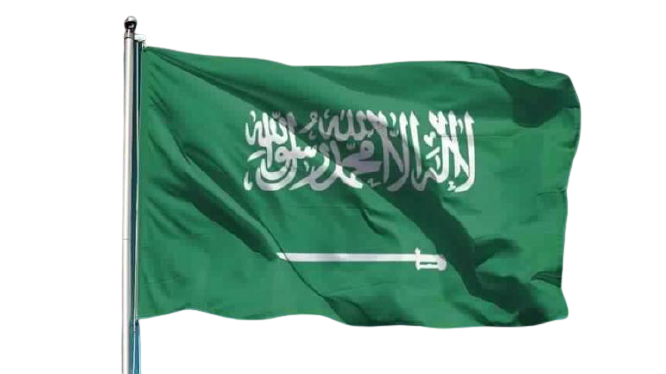 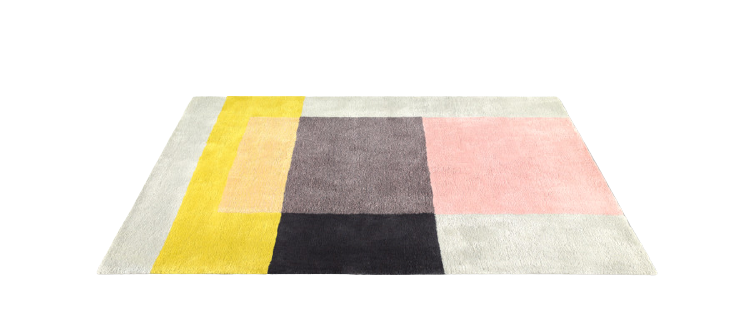 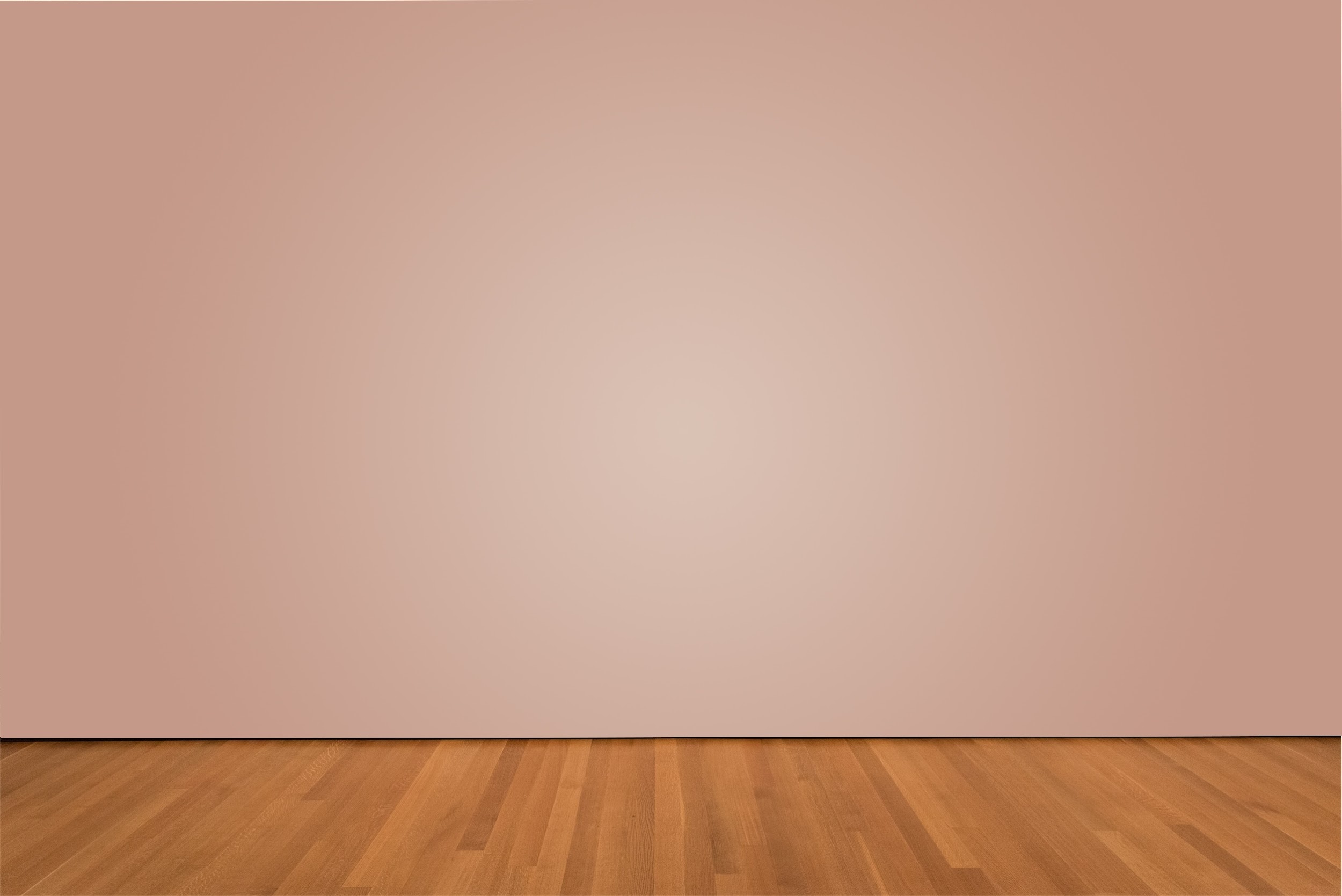 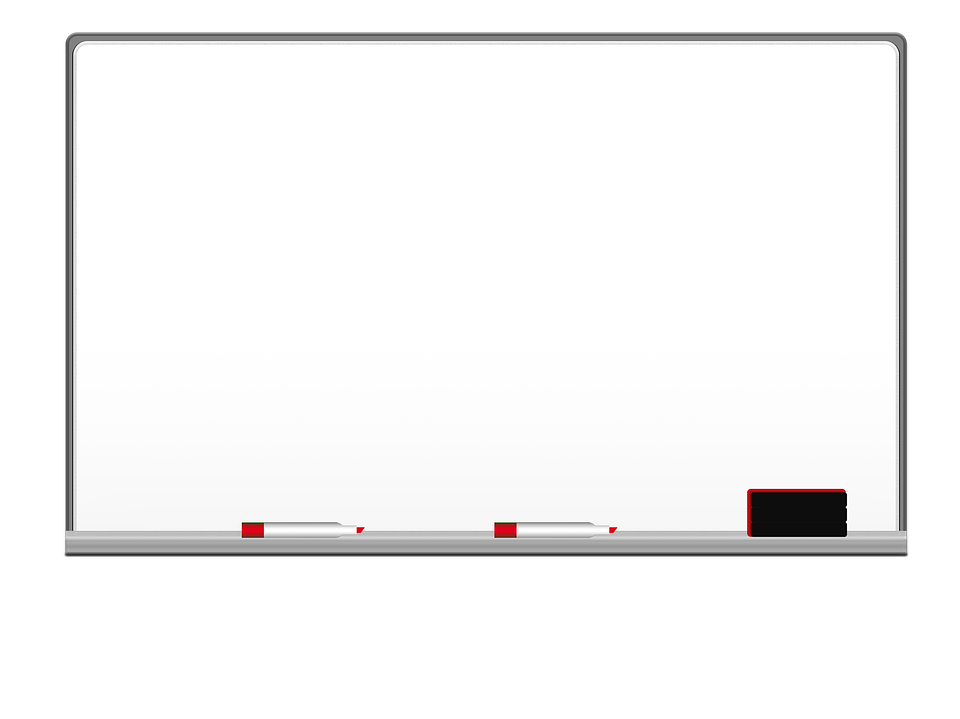 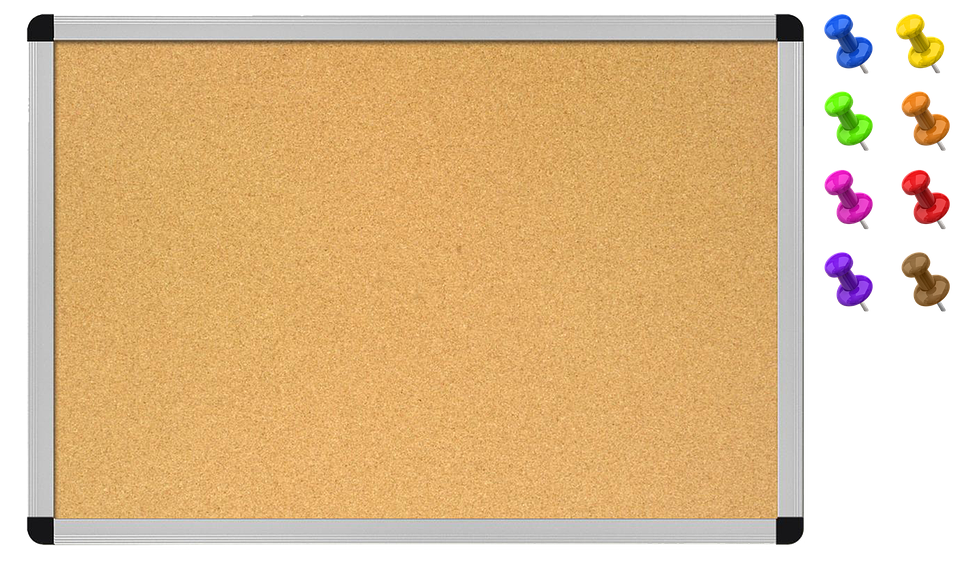 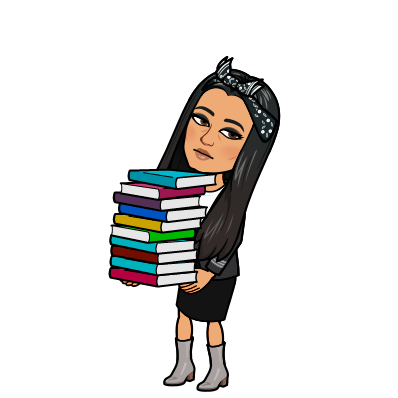 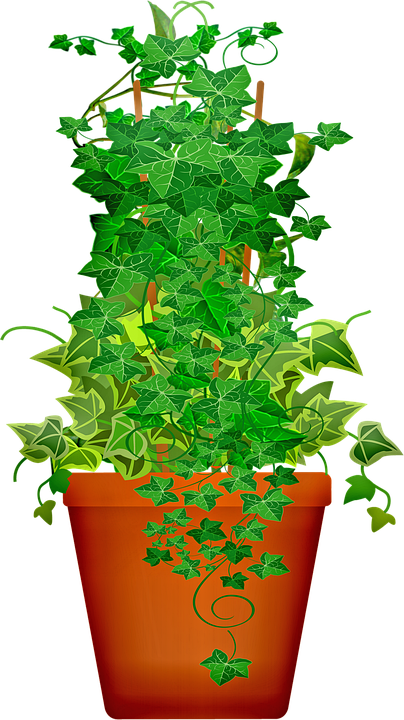 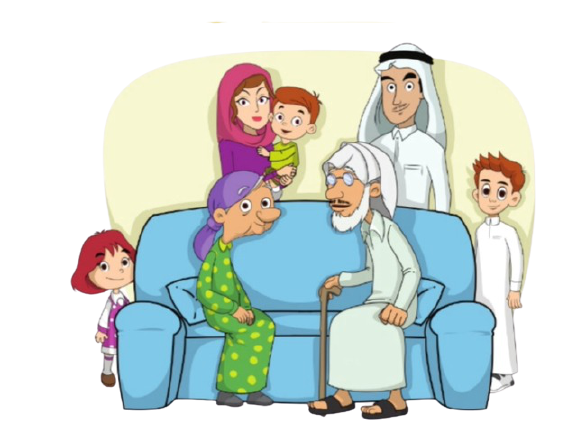 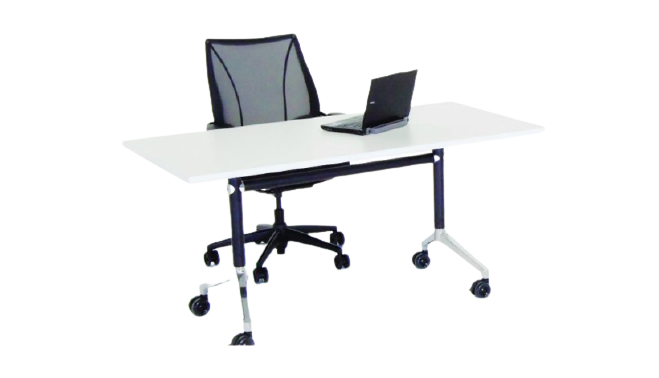 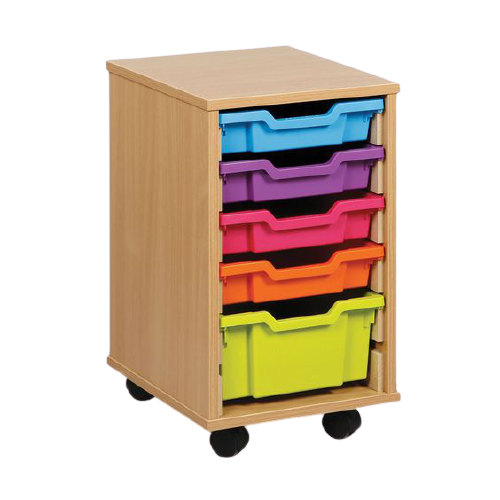 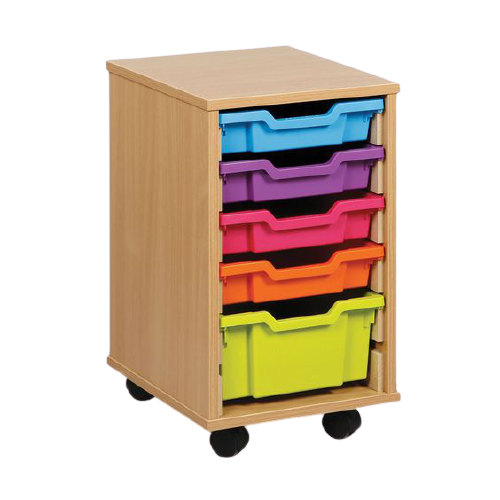 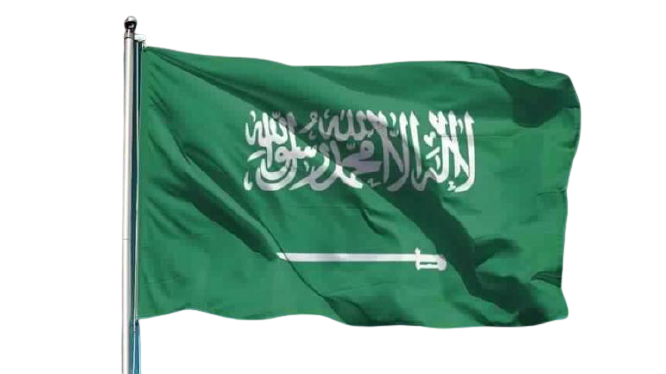 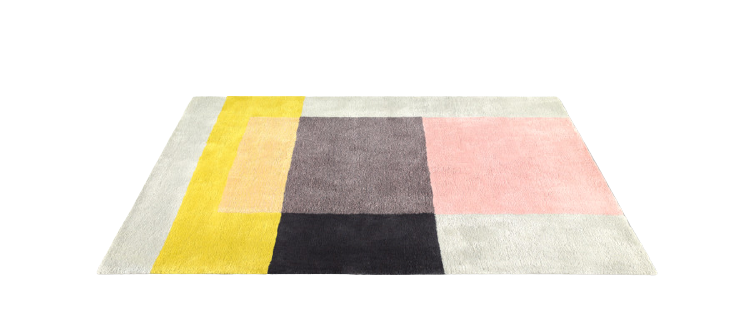